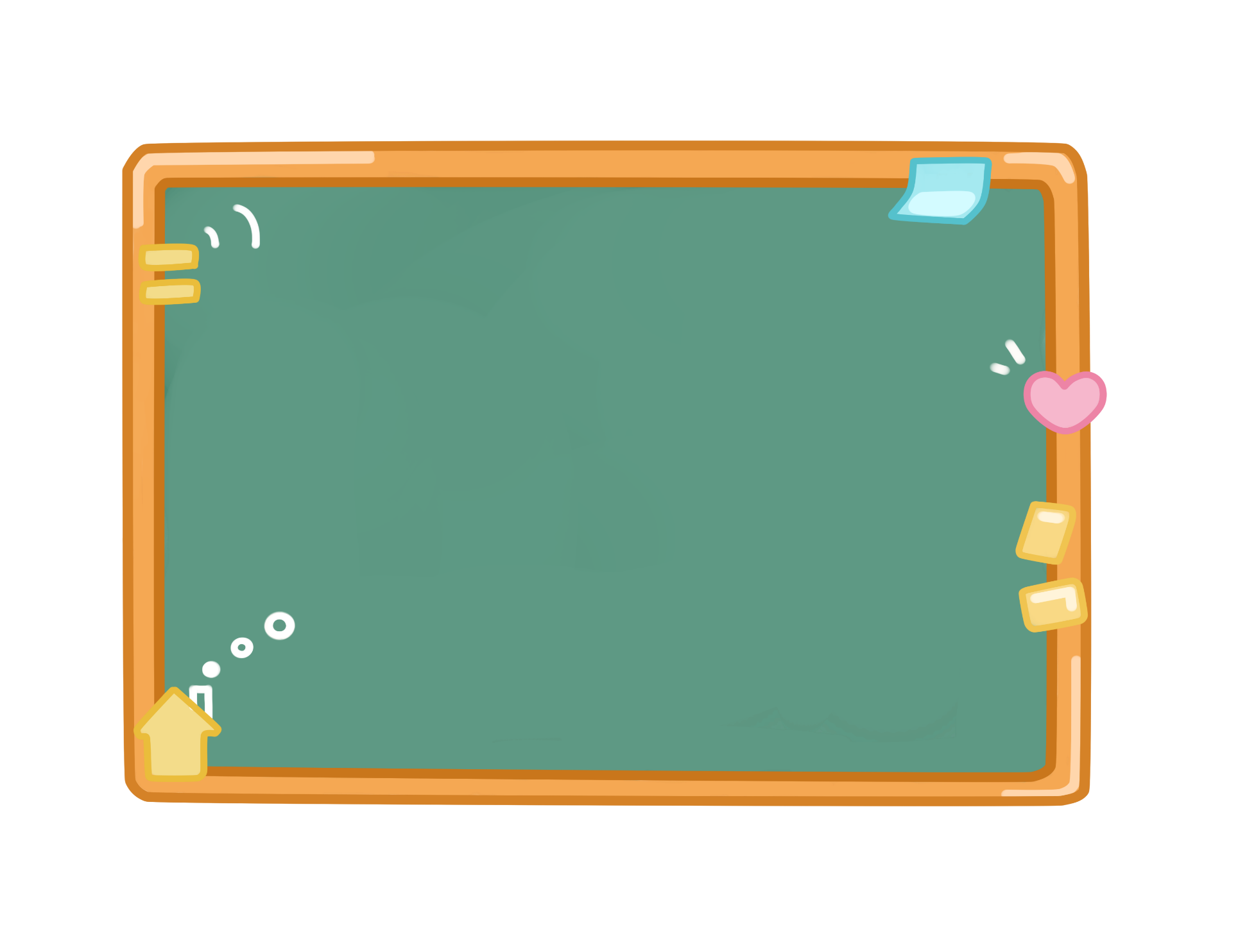 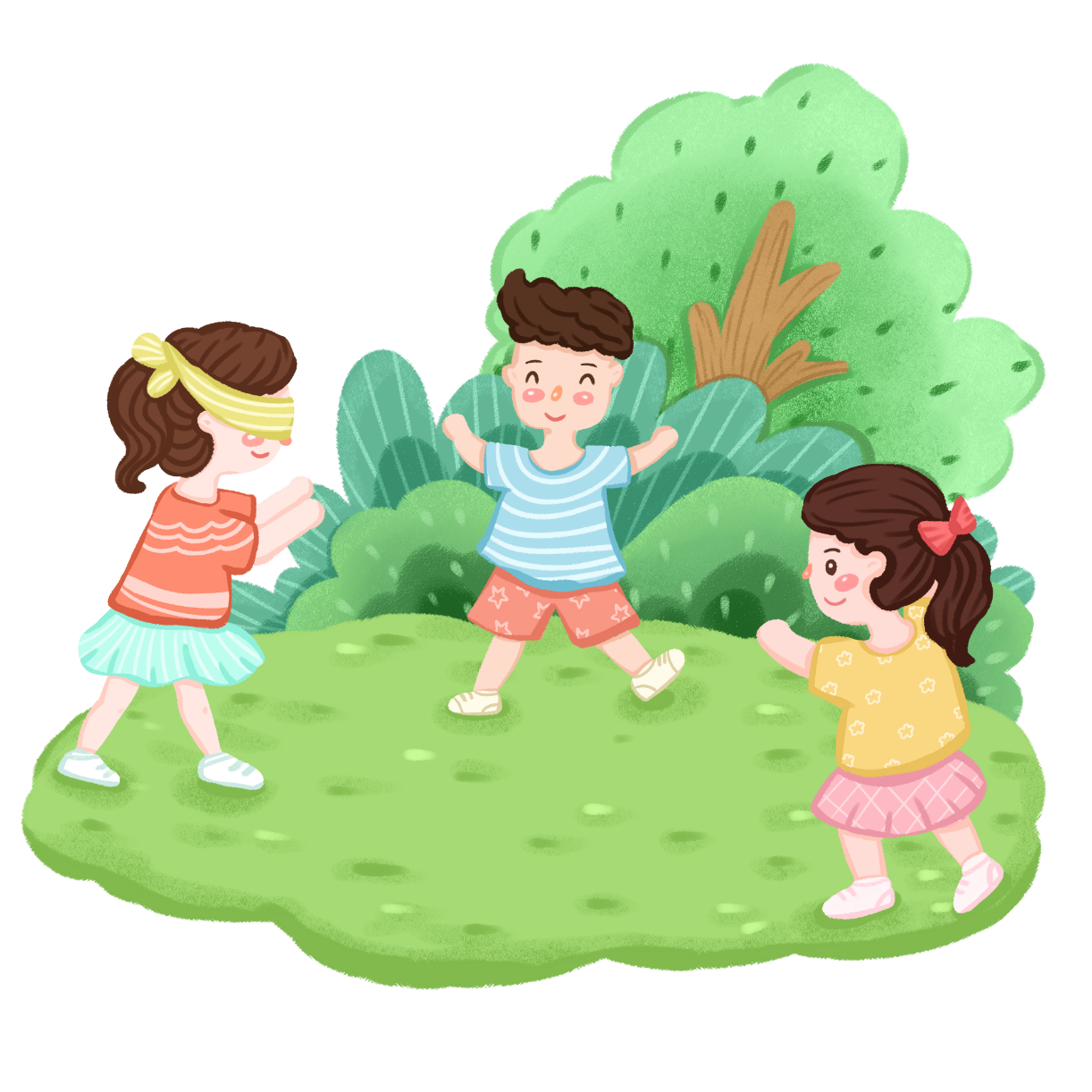 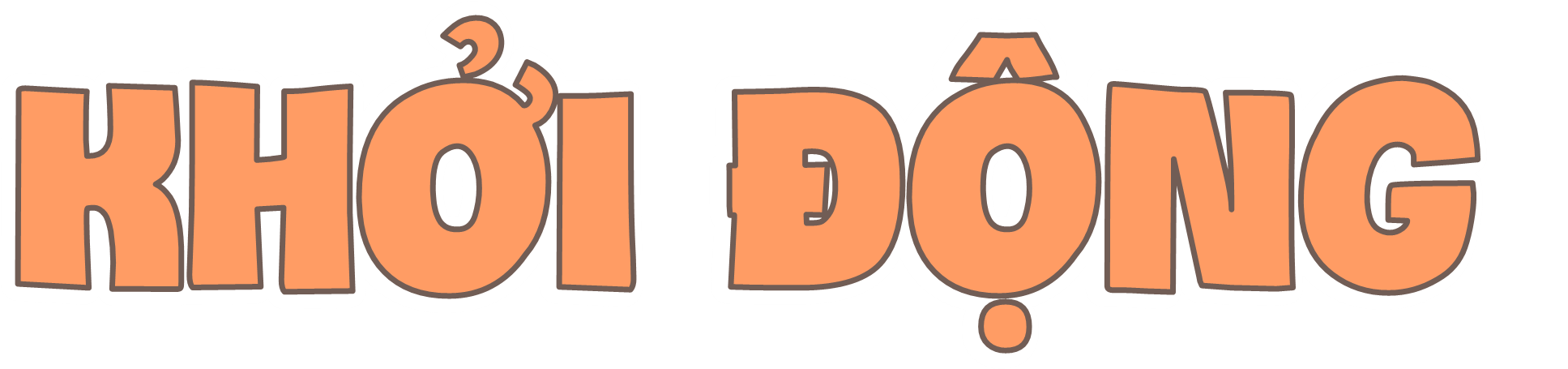 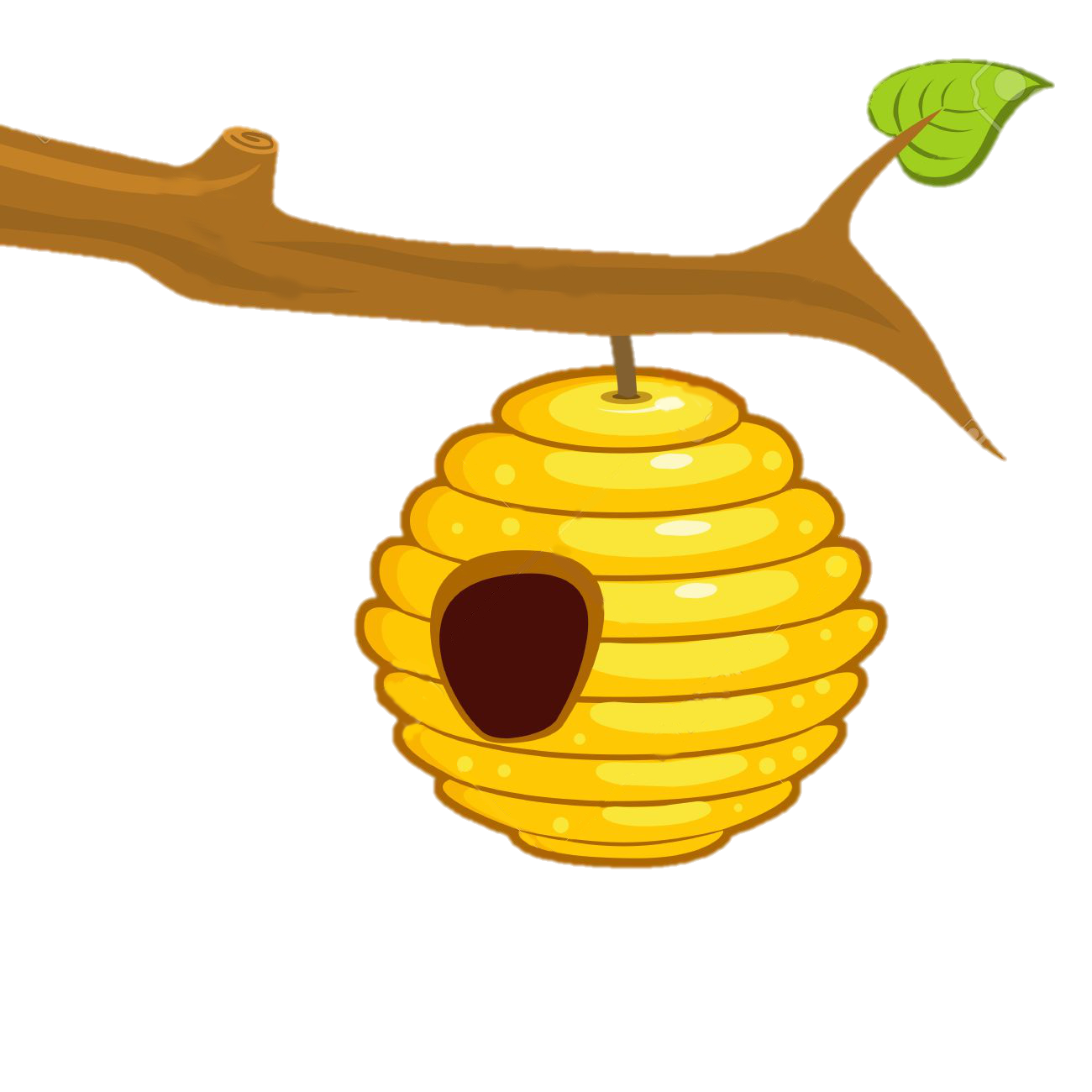 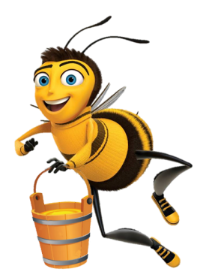 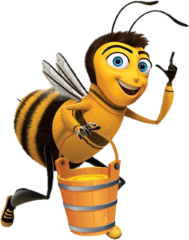 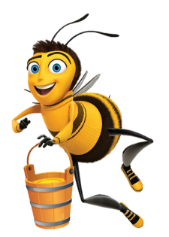 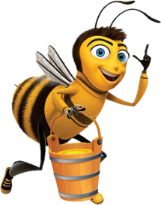 TRÒ CHƠI 
ONG VỀ TỔ
Hướng dẫn
Chơi
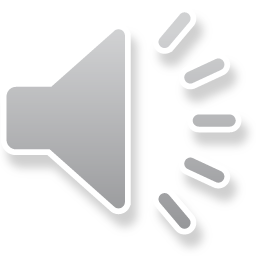 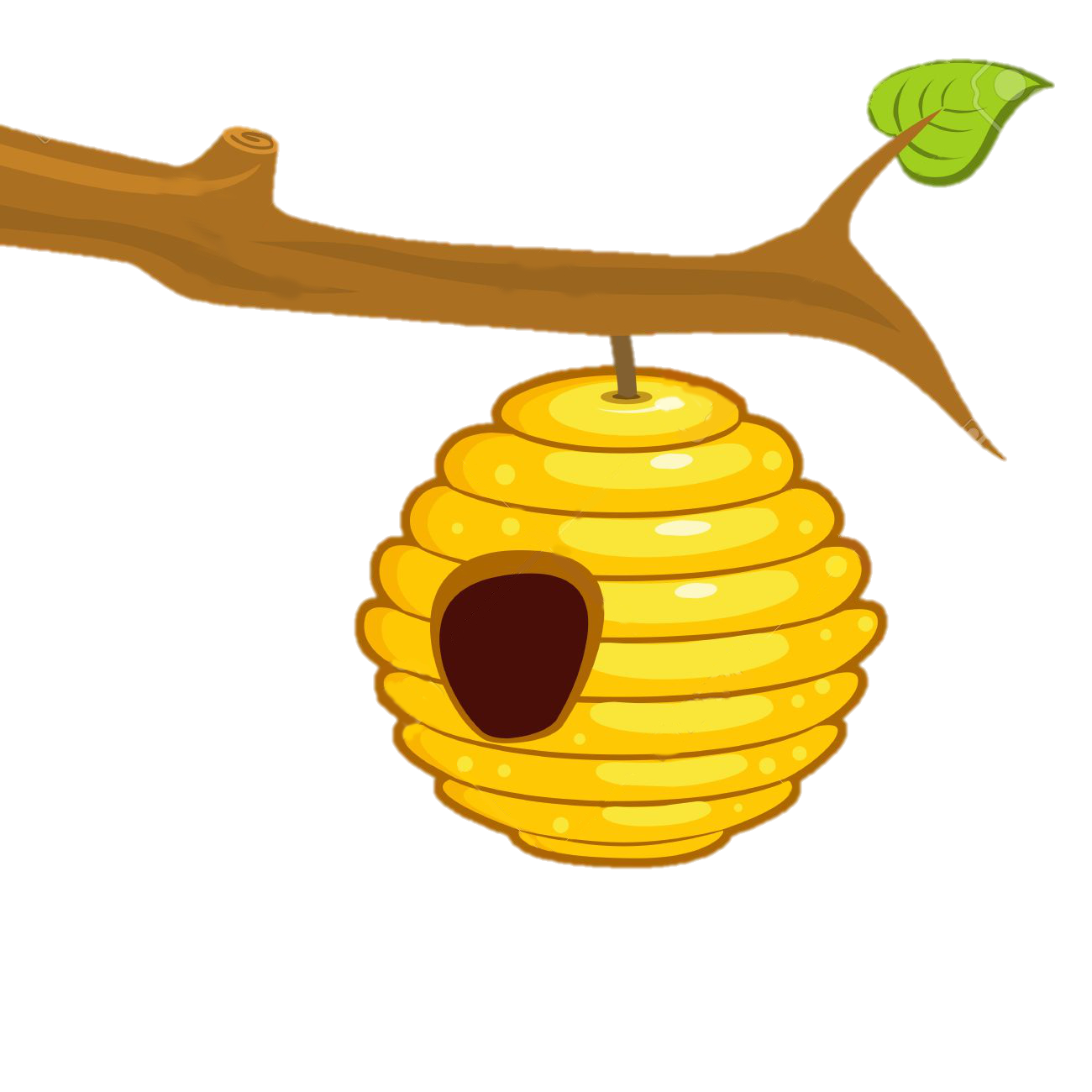 1
2
3
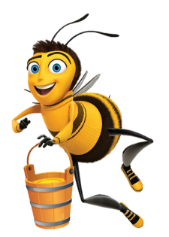 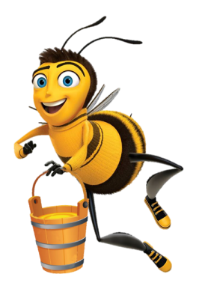 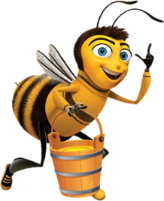 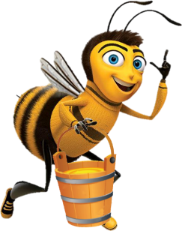 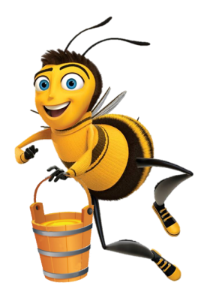 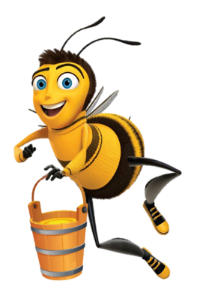 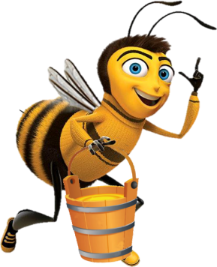 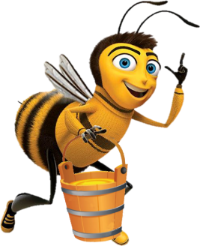 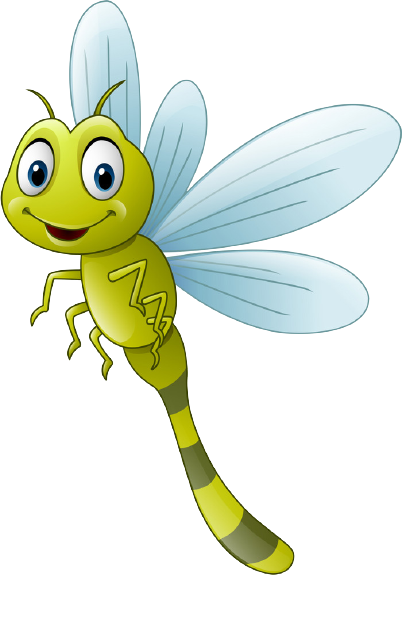 Tính 
125 × 5 × 8
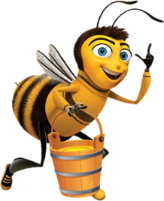 5 000
[Speaker Notes: Để thực hiện cách tính thuận tiện và tính nhanh ngoài những tính chất mà chúng ta đã học hôm nay cô trò chúng ta học sang một dạng bài mới là bài Bài 36: Nhân một số với 10, 100, 1000]
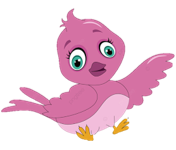 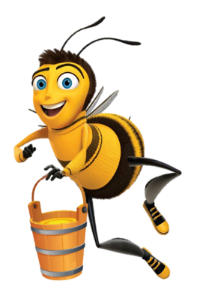 Tính: 30 x 4
120
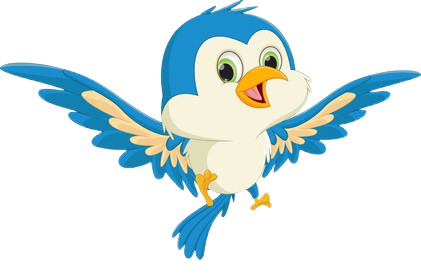 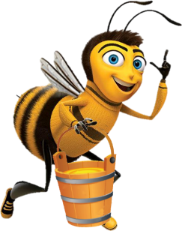 Tính 
400 x 3
1 200
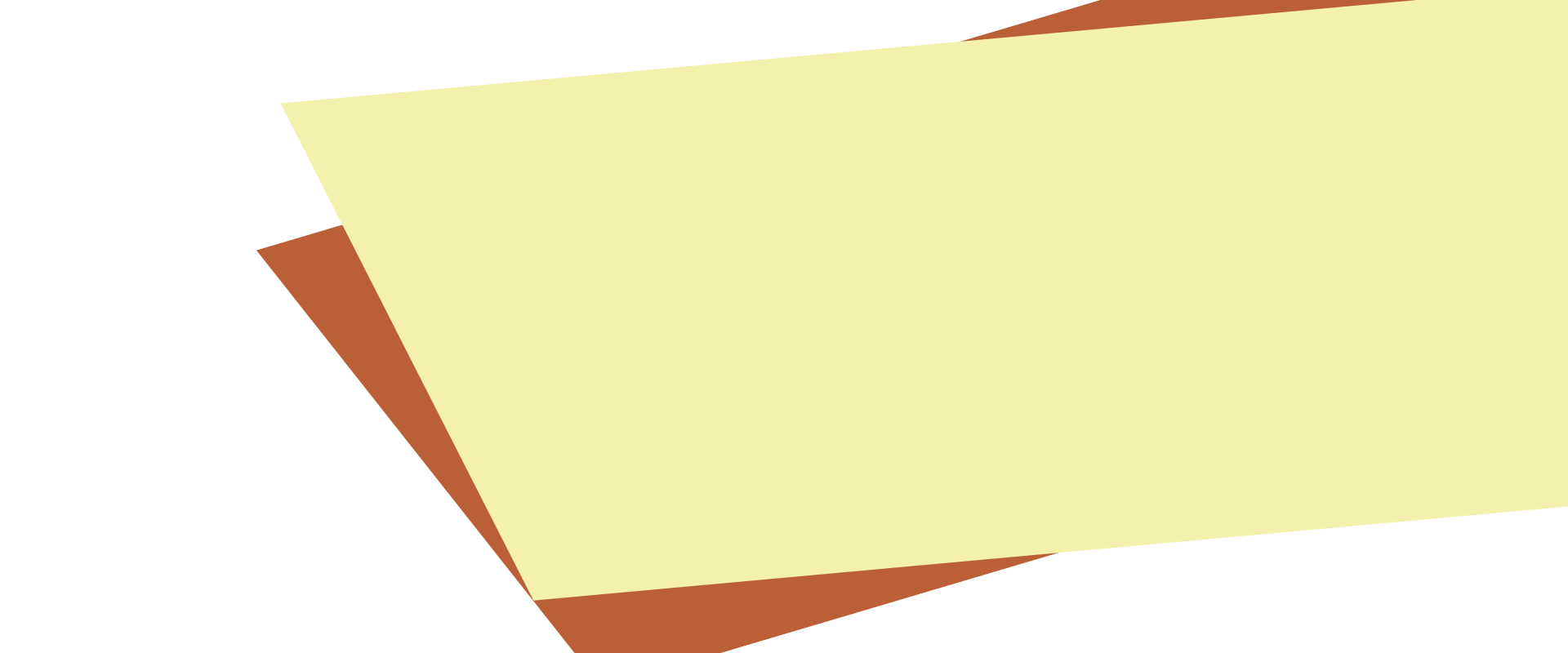 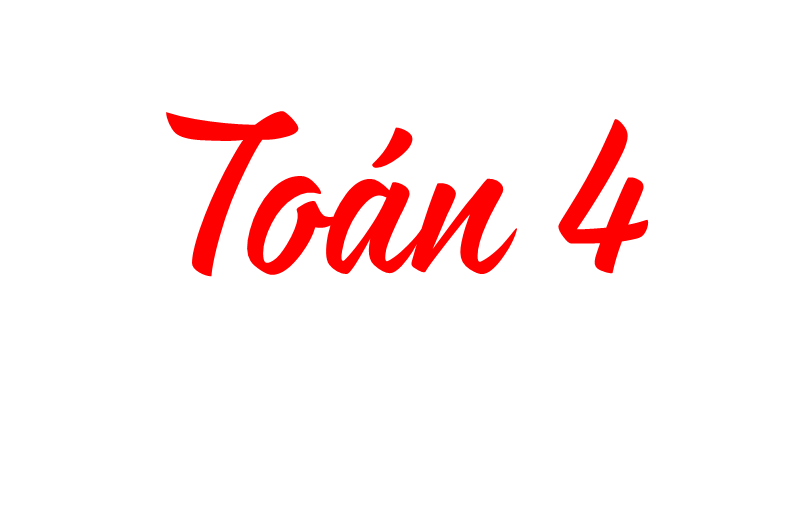 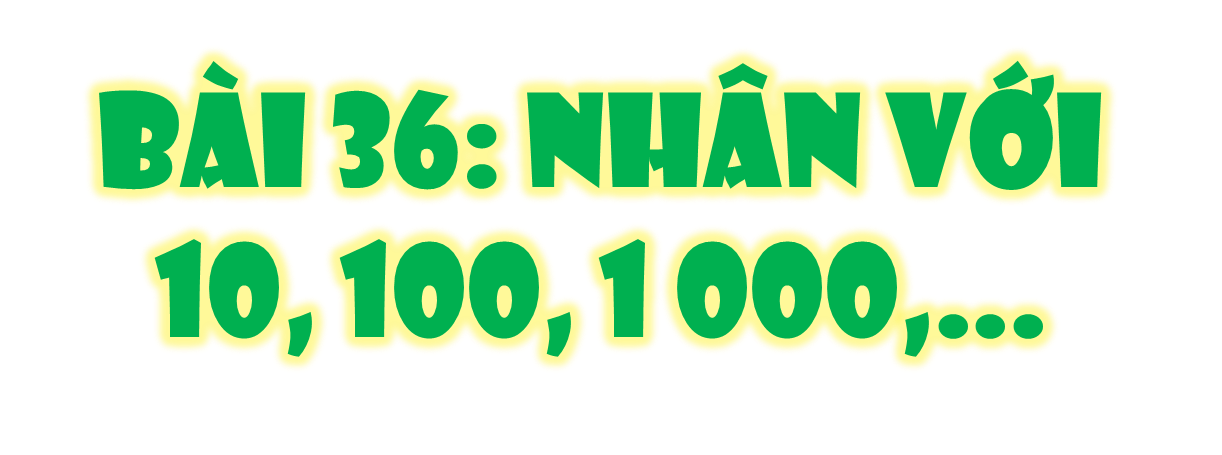 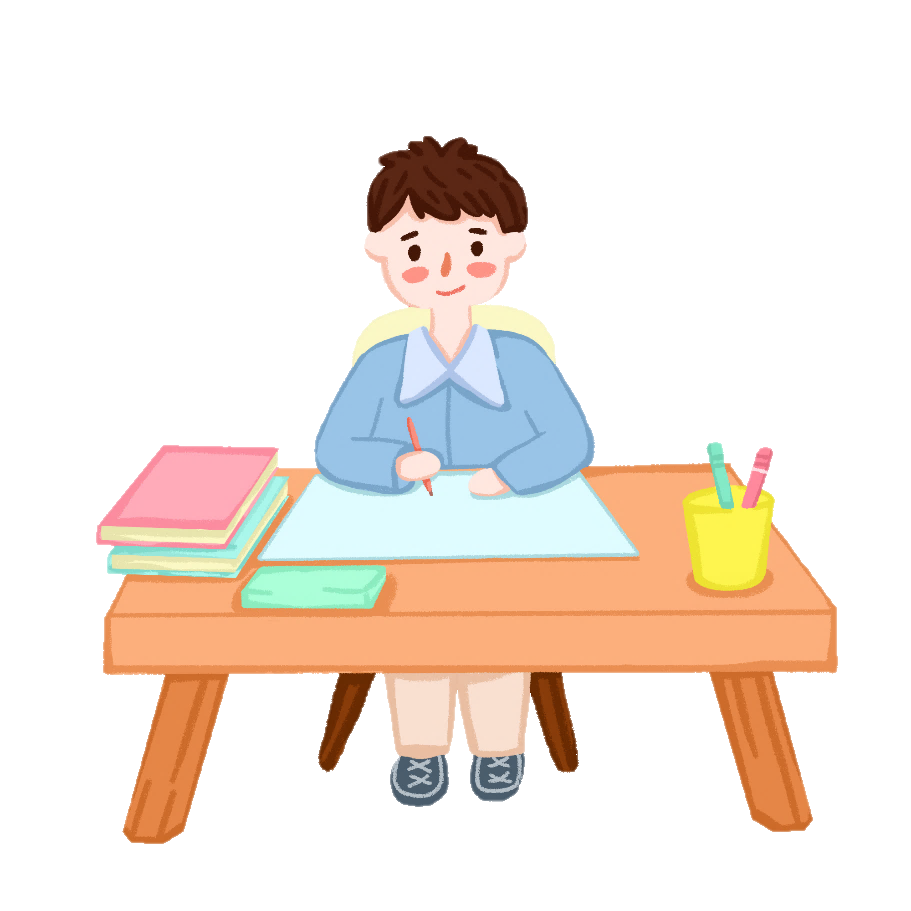 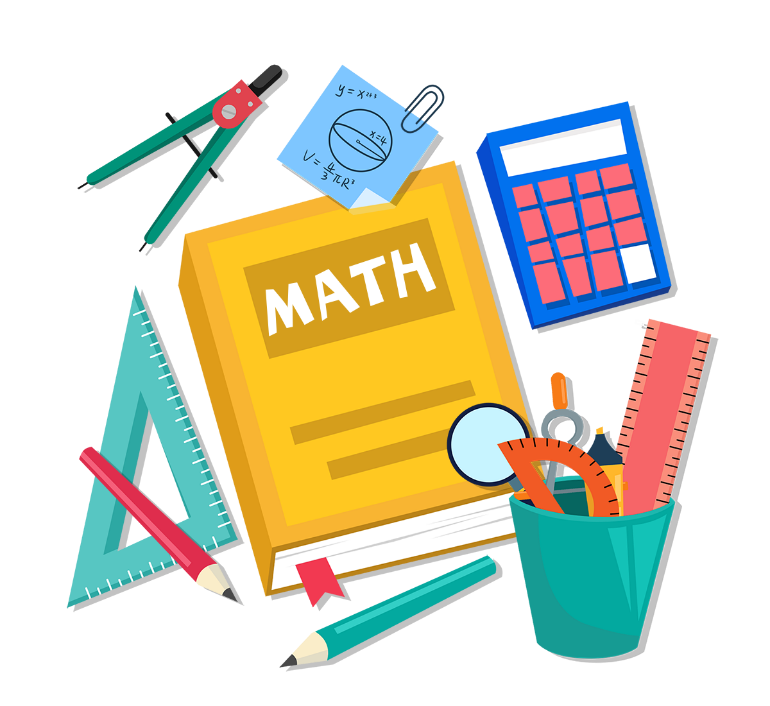 Yêu cầu cần đạt
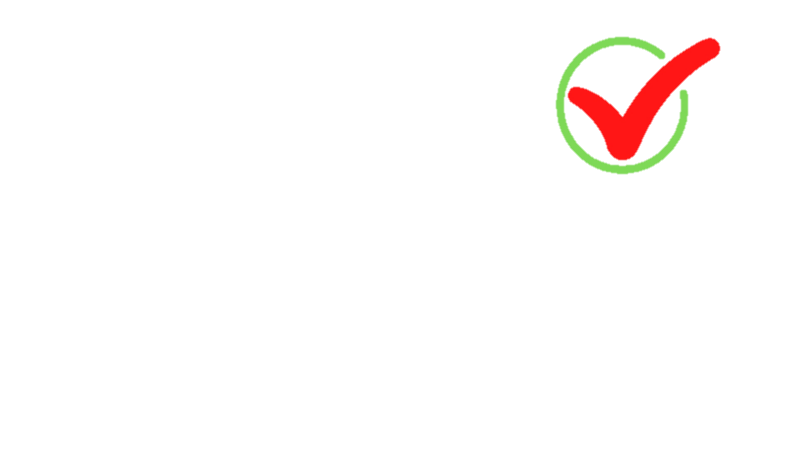 Biết cách thực hiện phép nhân số tự nhiên với 10, 100, 1000,....
Vận dụng để tính nhanh tính nhẩm khi nhân với 10, 100, 1000,....
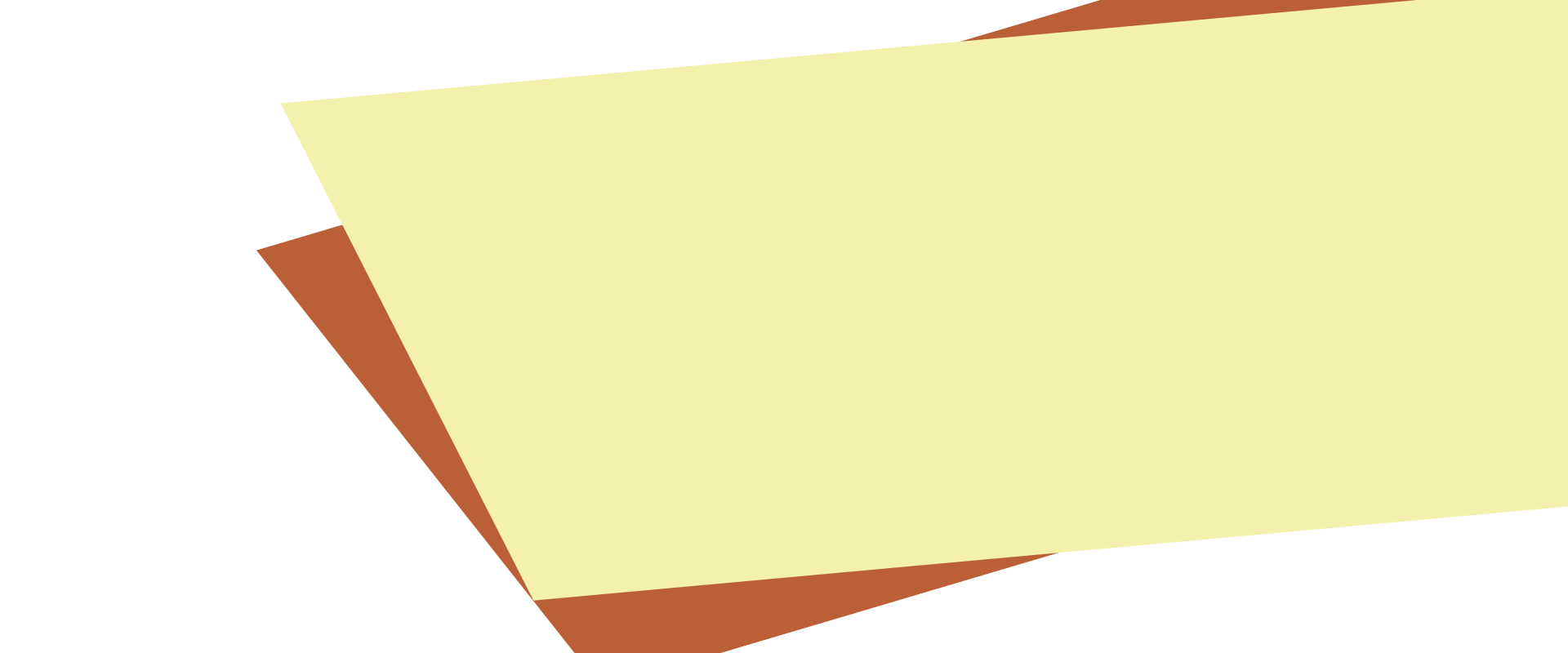 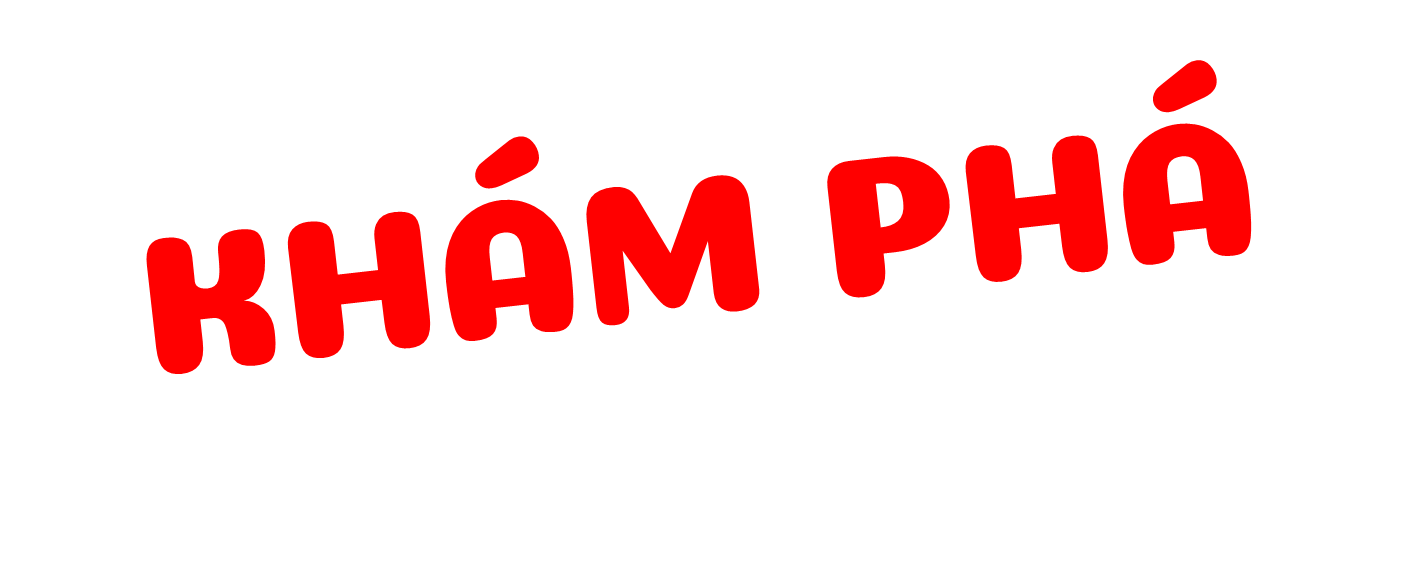 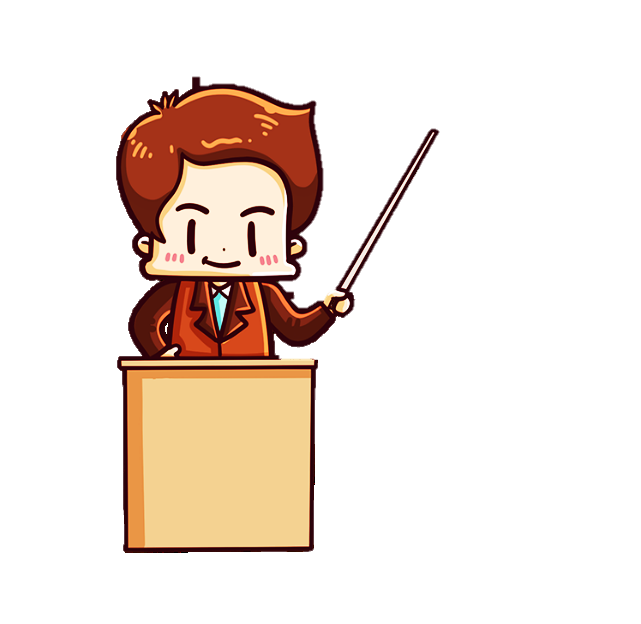 [Speaker Notes: Thiết kế: Hương Thảo – Zalo 0972115126]
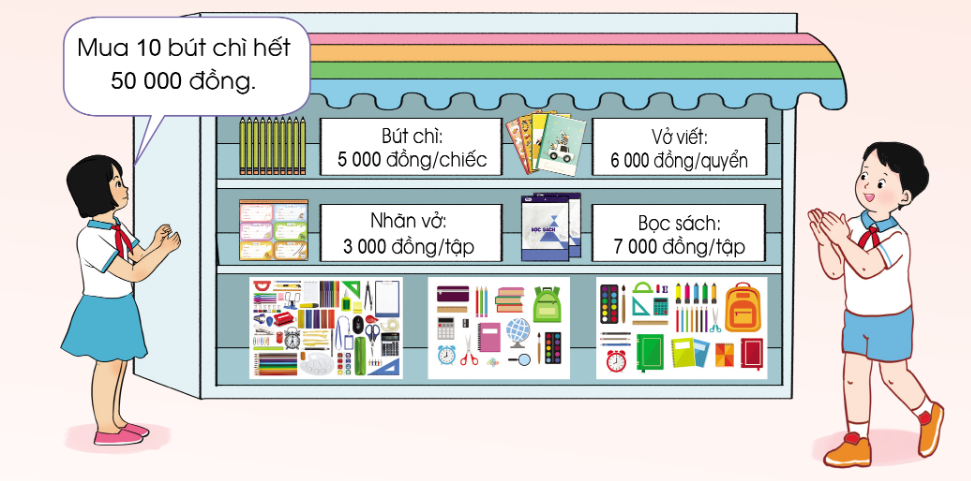 b) 47 x 100 =?
a) 47 x 10 =?
47 x 100 = 100 x 47
47 x 10 = 10 x 47
Nhẩm 1 trăm x 47 = 47 trăm = 4700
Nhẩm 1 chục x 47 = 47 chục = 470
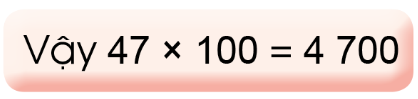 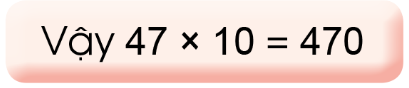 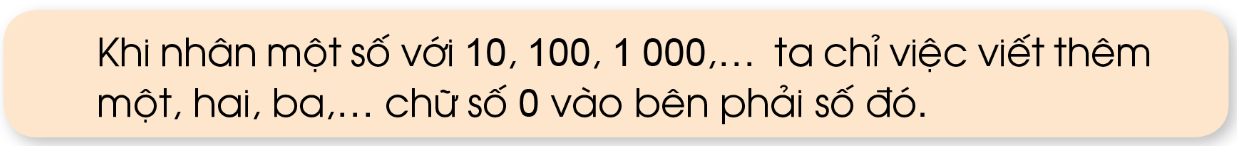 Khi nhân một số với 10, 100, 1000,... ta chỉ việc viết thêm 1, 2, 3,... chữ số 0 vào bên phải số đó
Khi nhân một số với 10, 100, 1000 ta làm như thế nào?
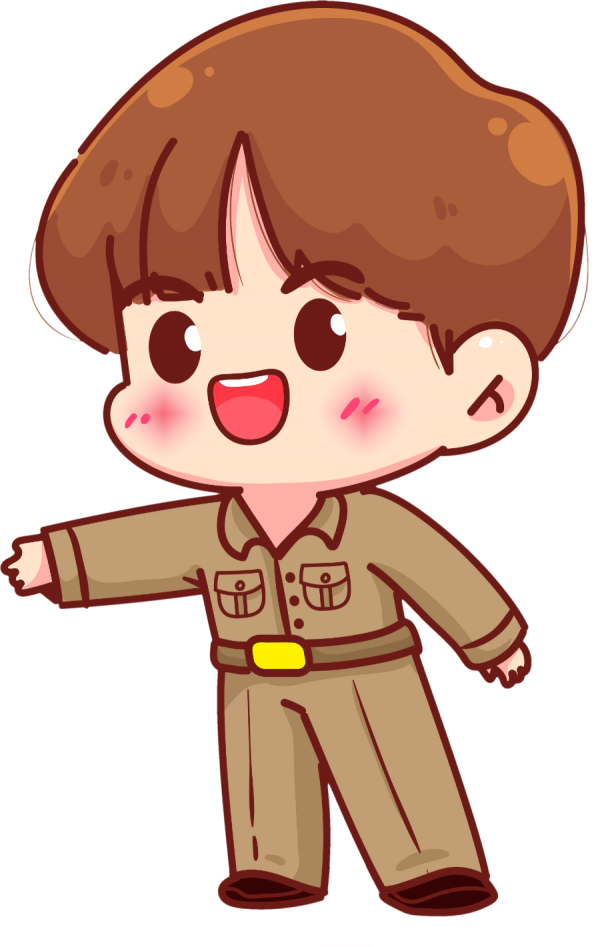 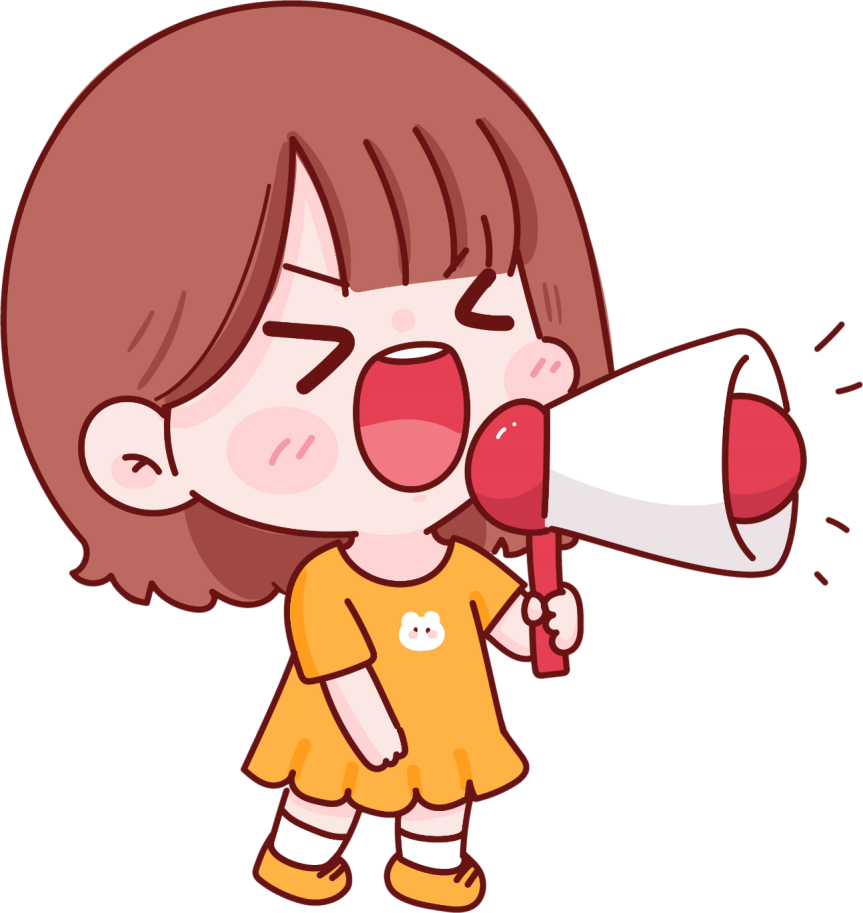 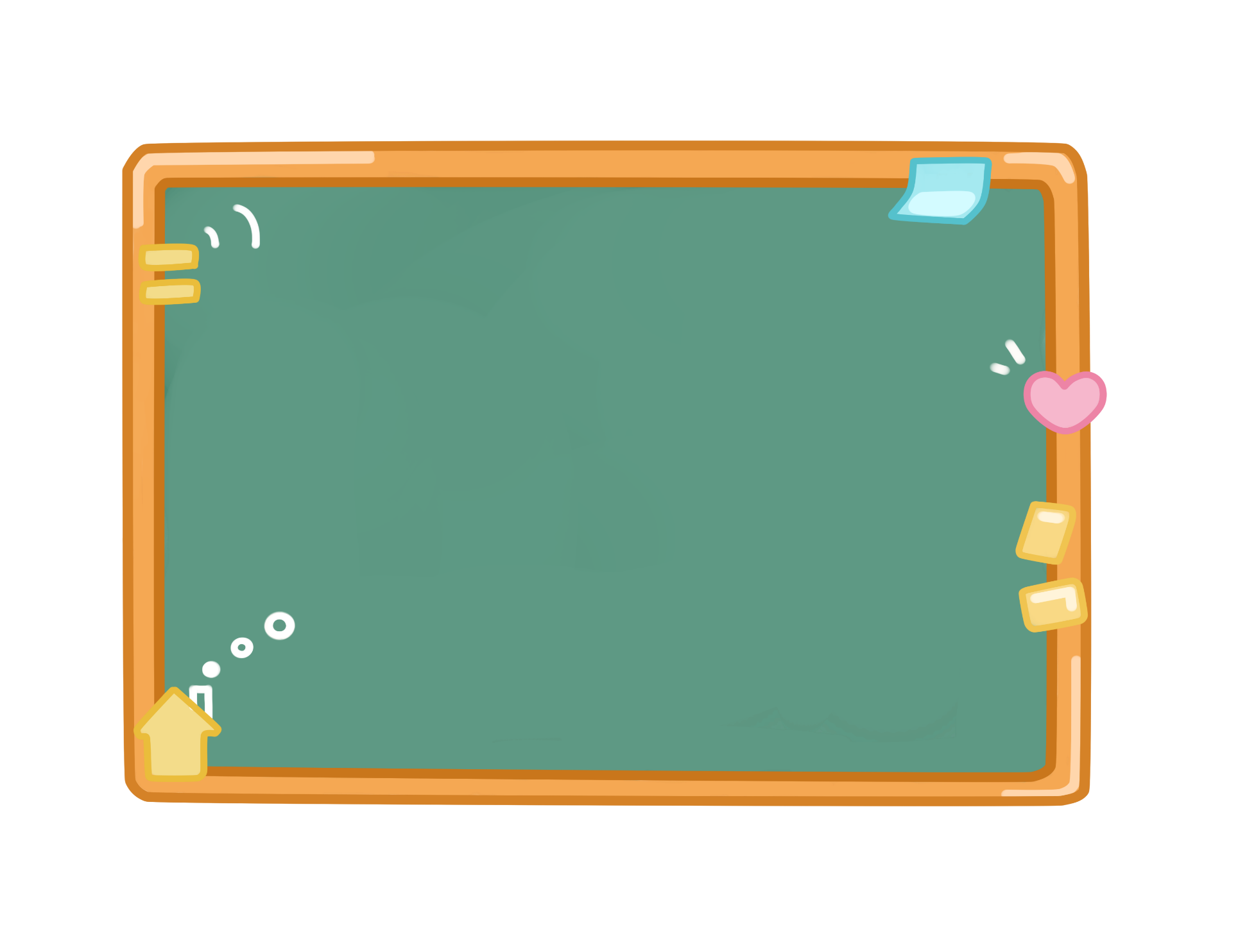 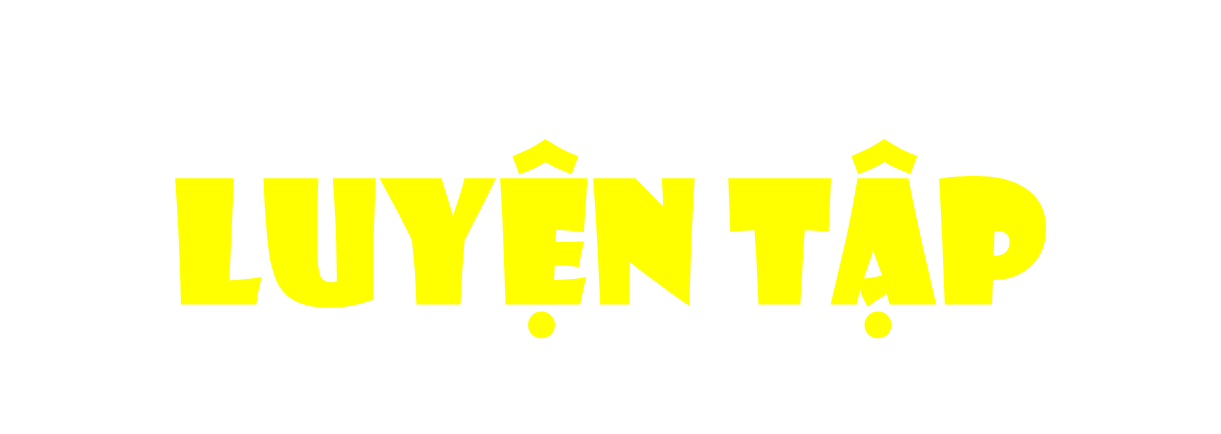 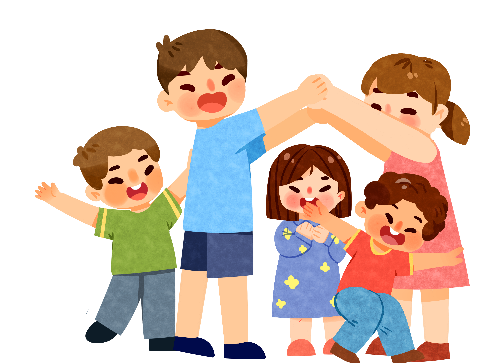 [Speaker Notes: Thiết kế: Hương Thảo – Zalo 0972115126]
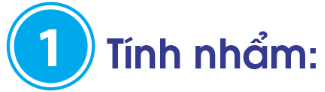 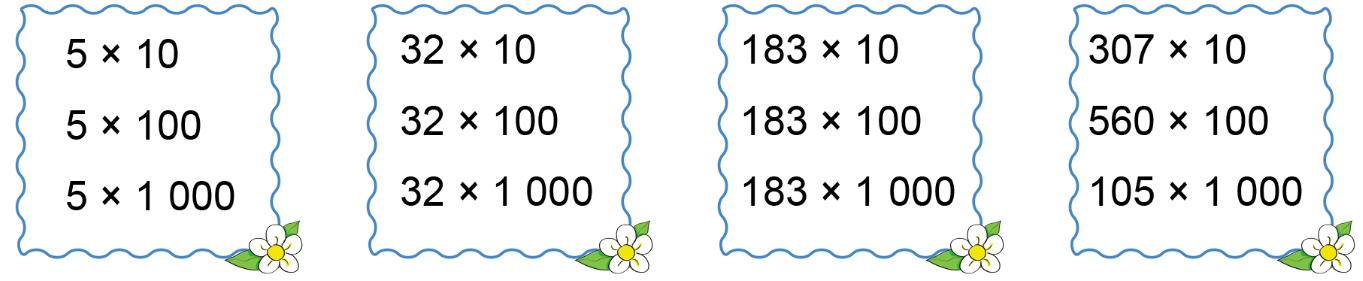 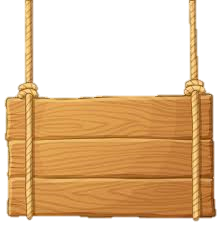 Cuộc Đua
 Kỳ Thú
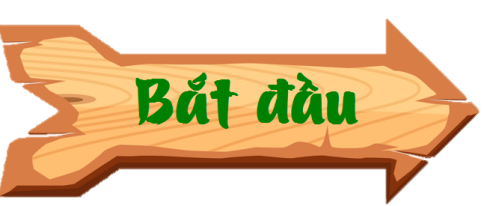 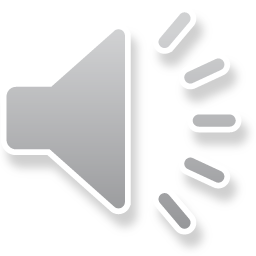 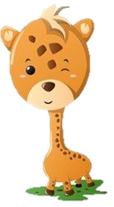 CHÚC MỪNG
CHÚC MỪNG
CHÚC MỪNG
CHÚC MỪNG
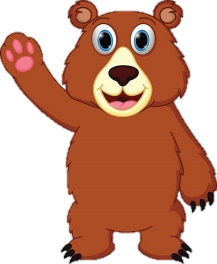 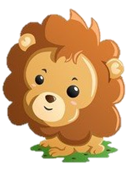 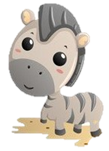 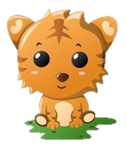 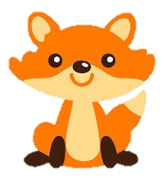 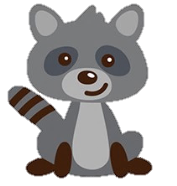 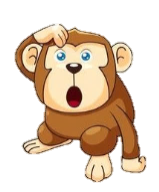 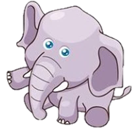 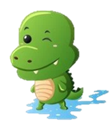 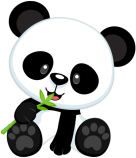 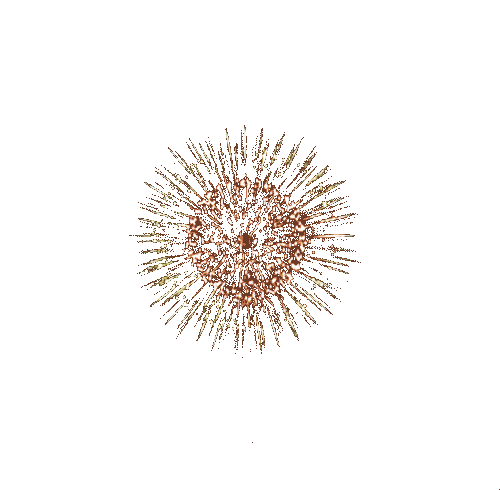 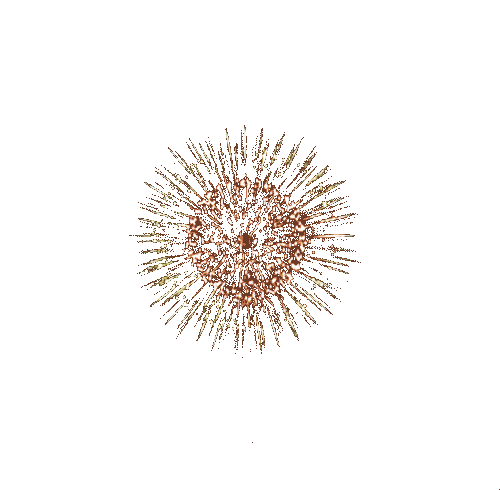 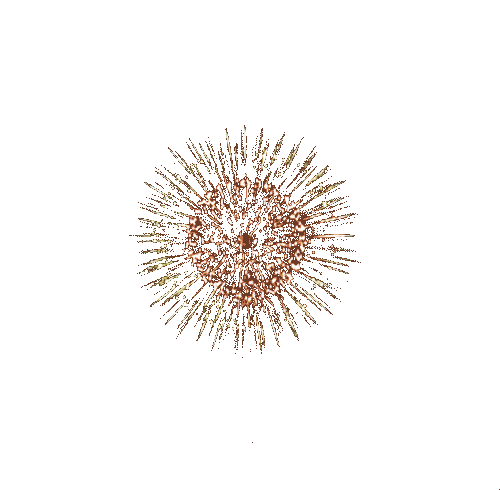 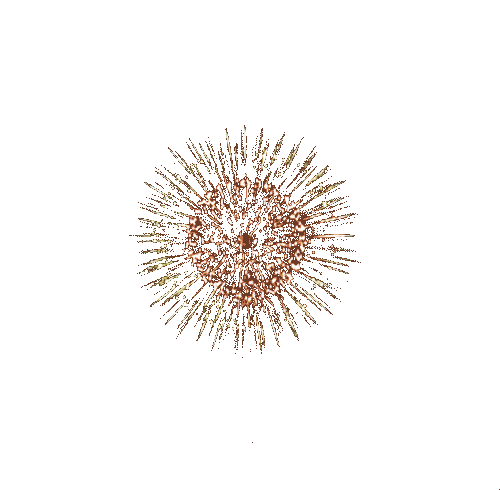 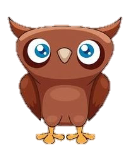 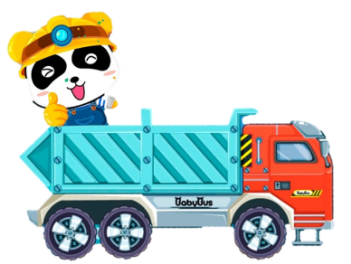 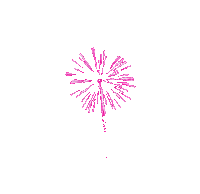 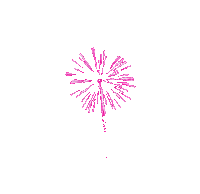 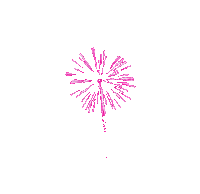 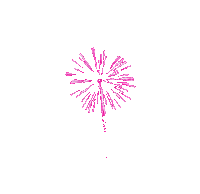 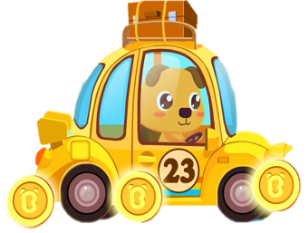 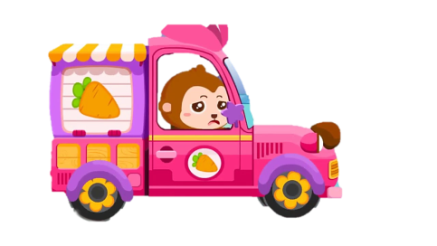 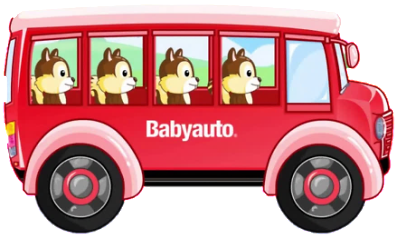 [Speaker Notes: Bấm vào các con vật để ra câu hỏi. Bấm vào xe ô tô các đội để tiến lên phía trước]
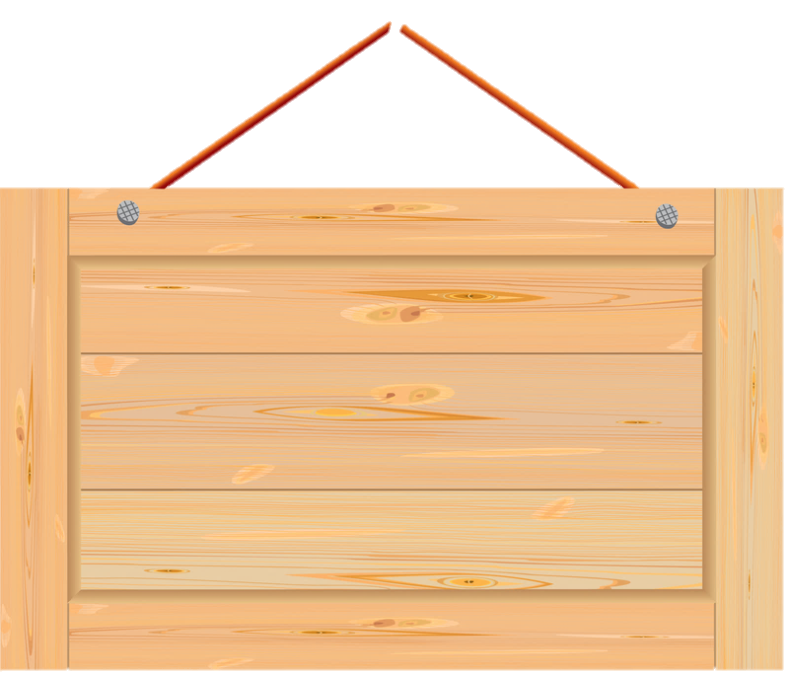 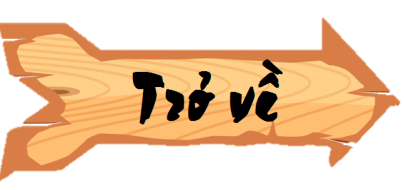 50
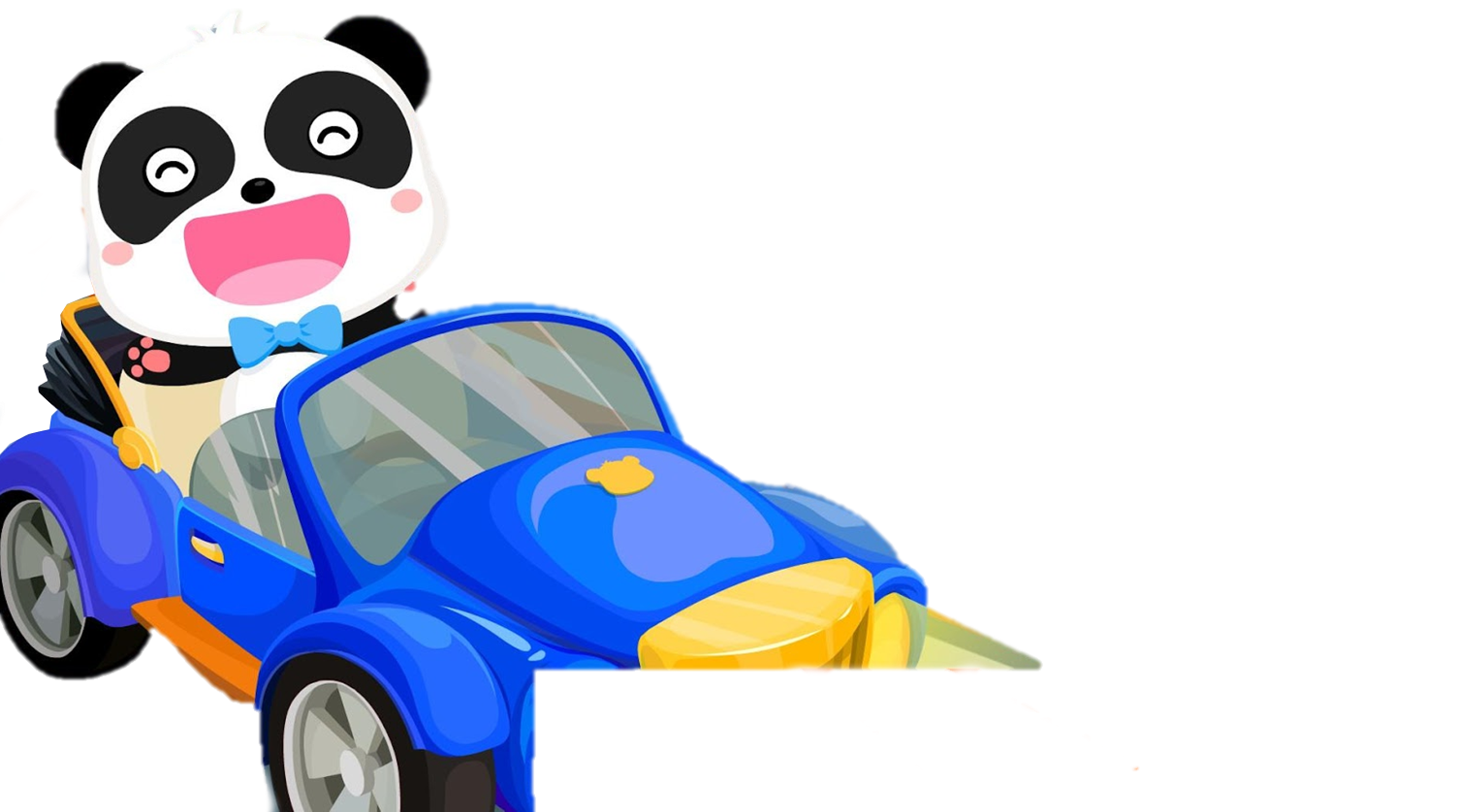 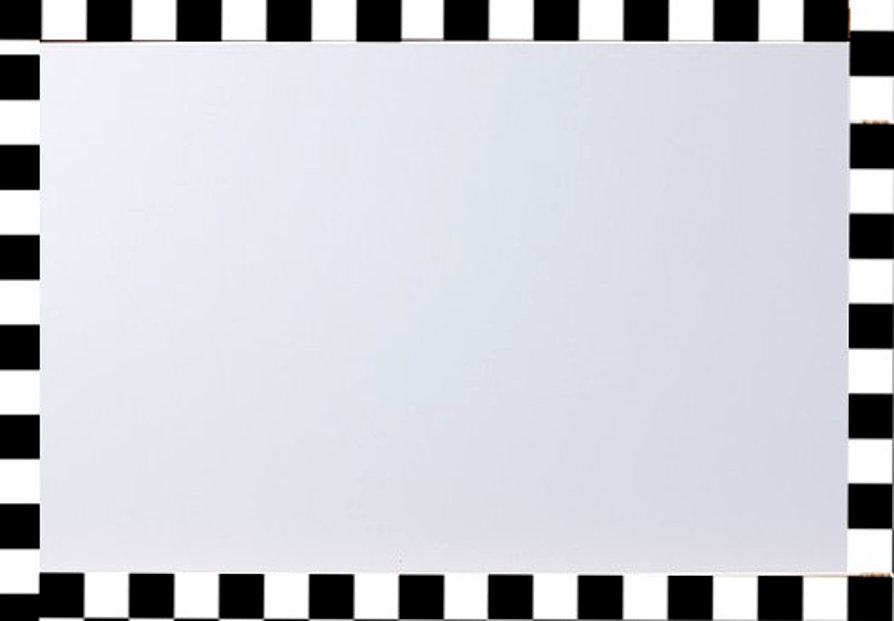 5 x 10
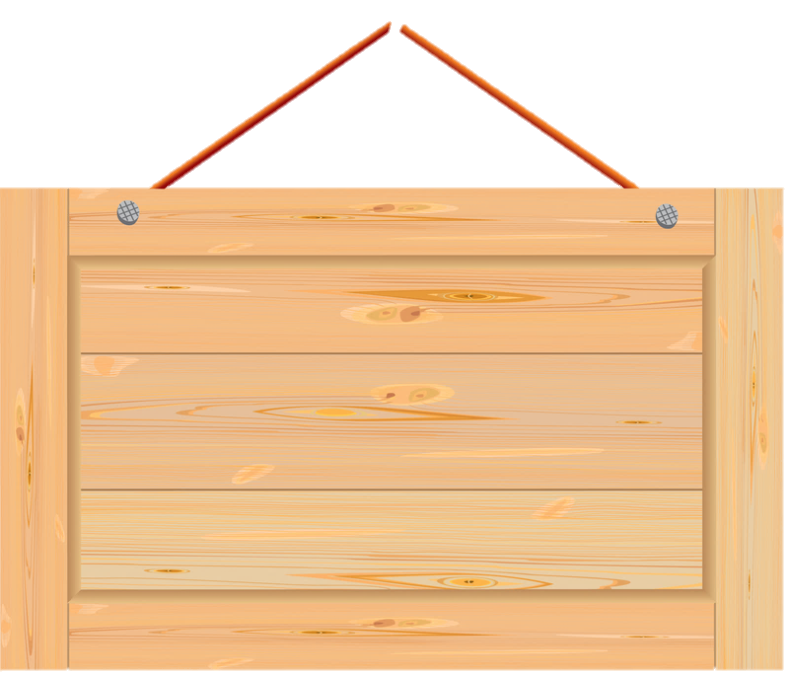 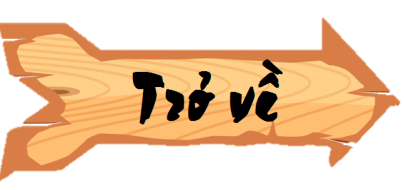 500
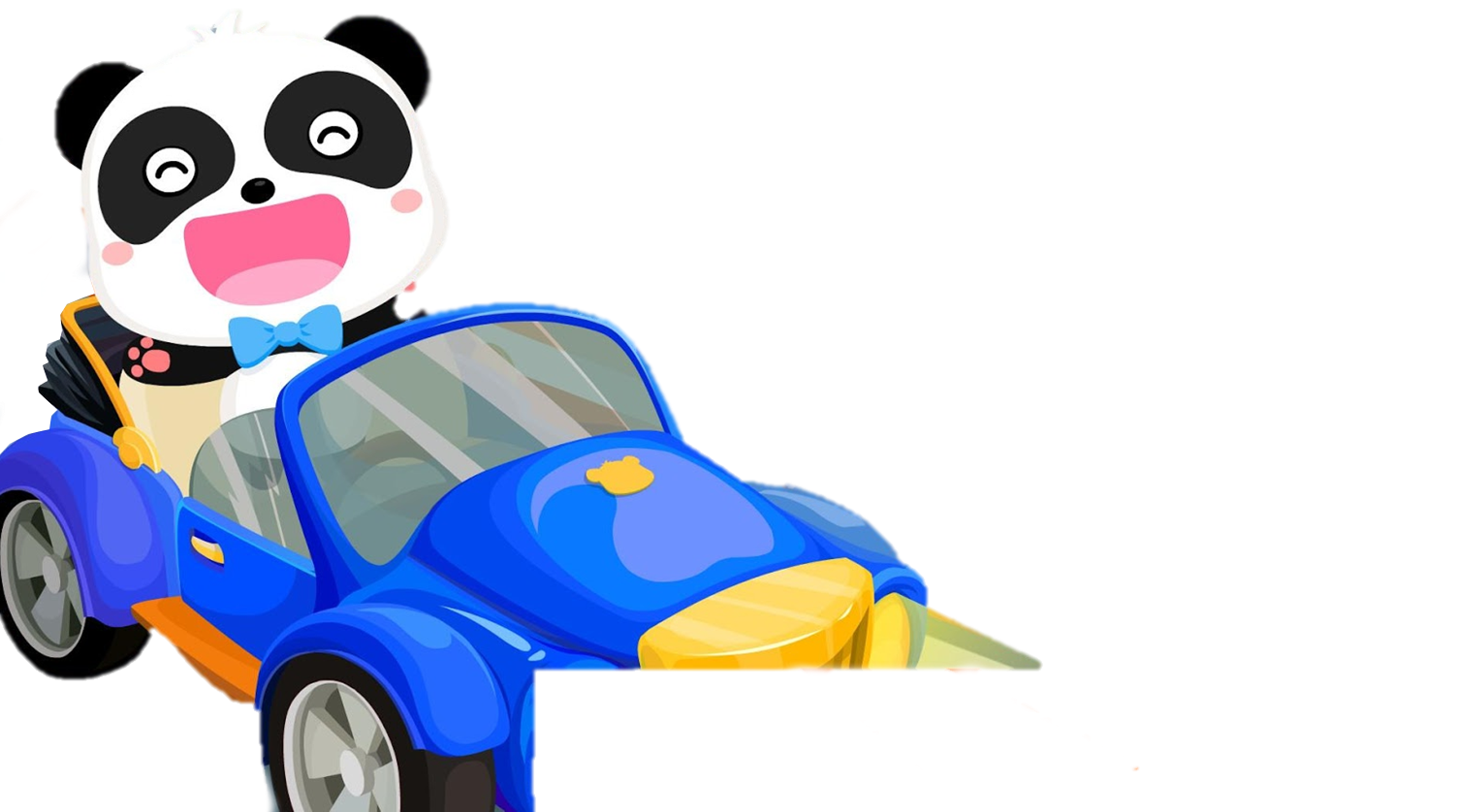 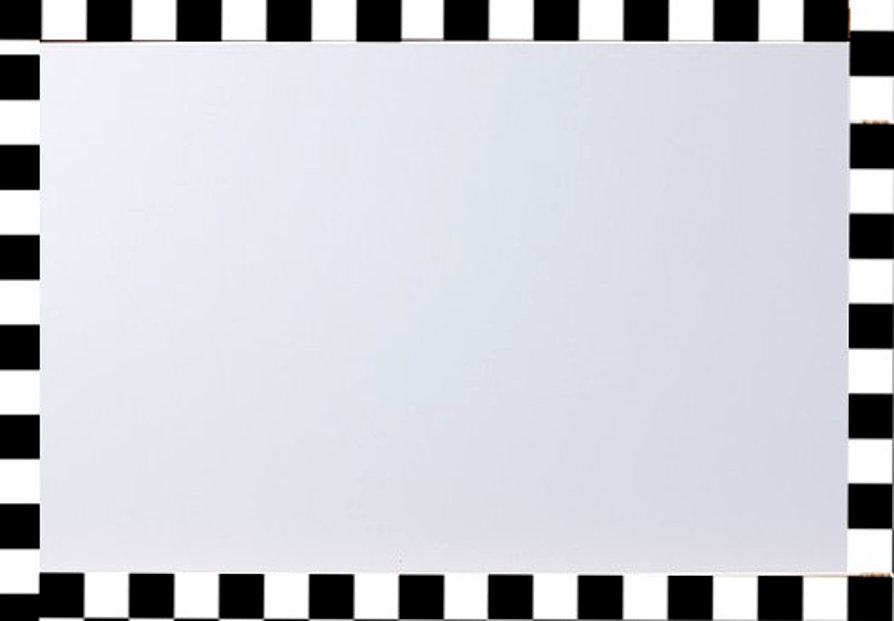 5 x 100
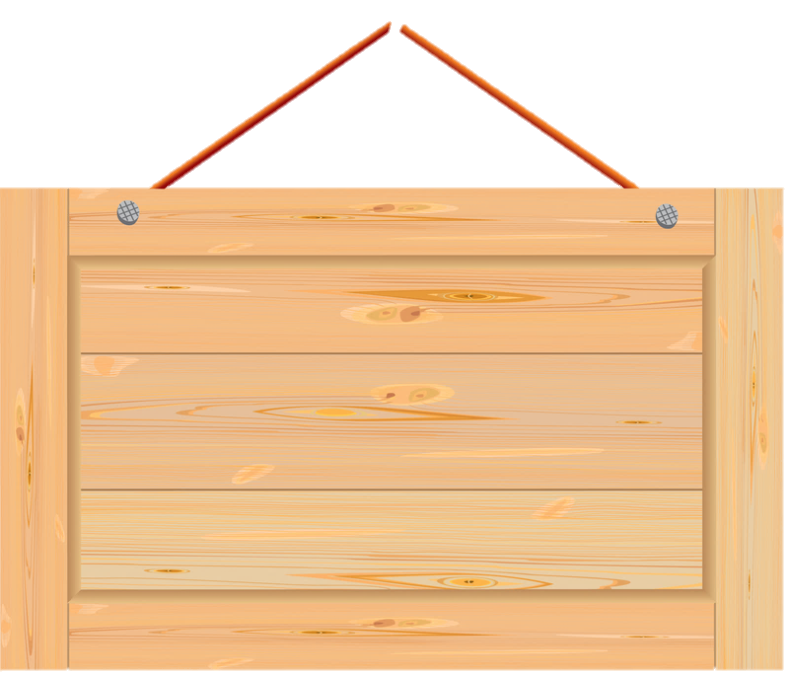 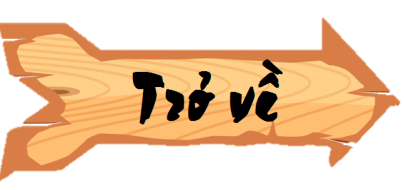 5 000
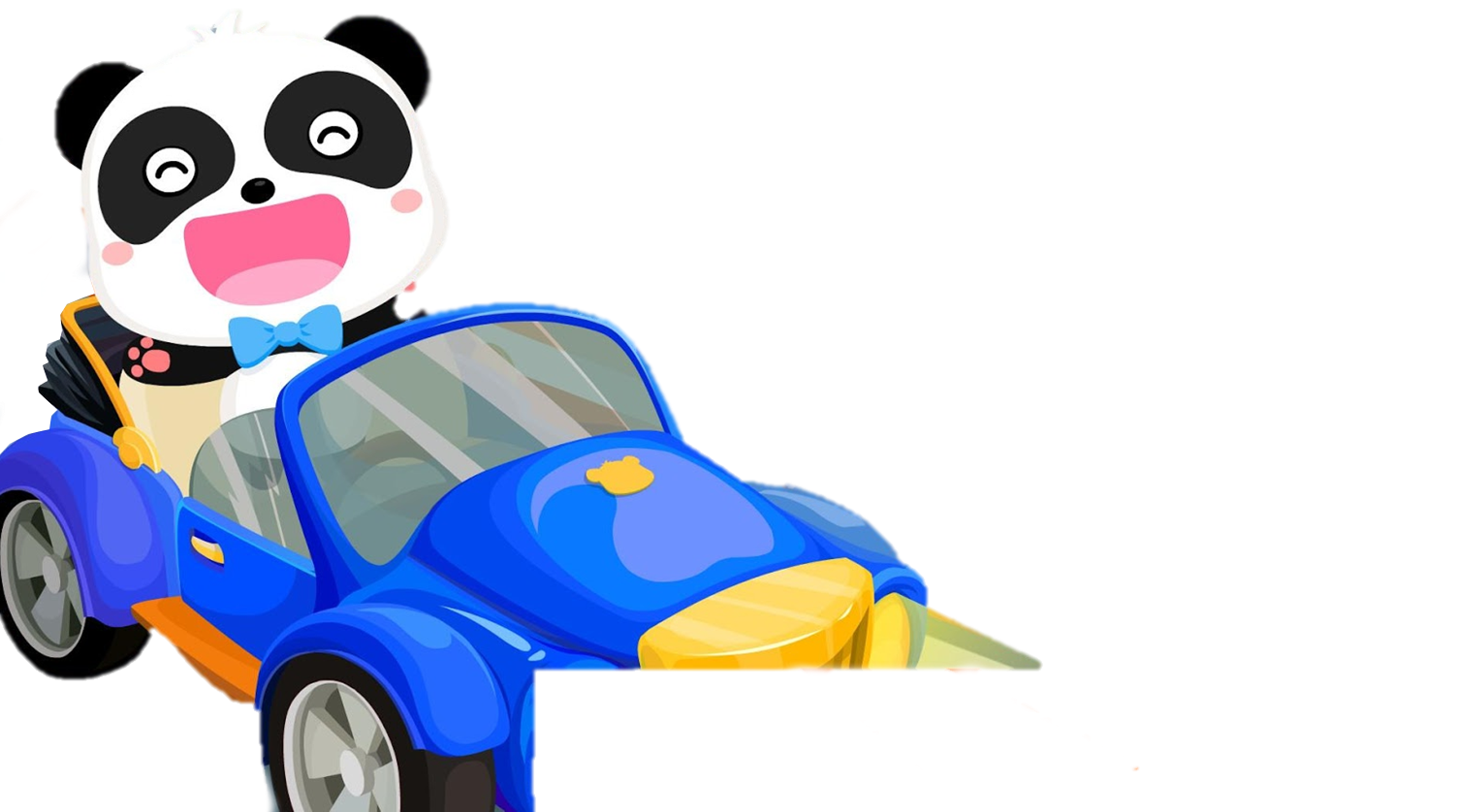 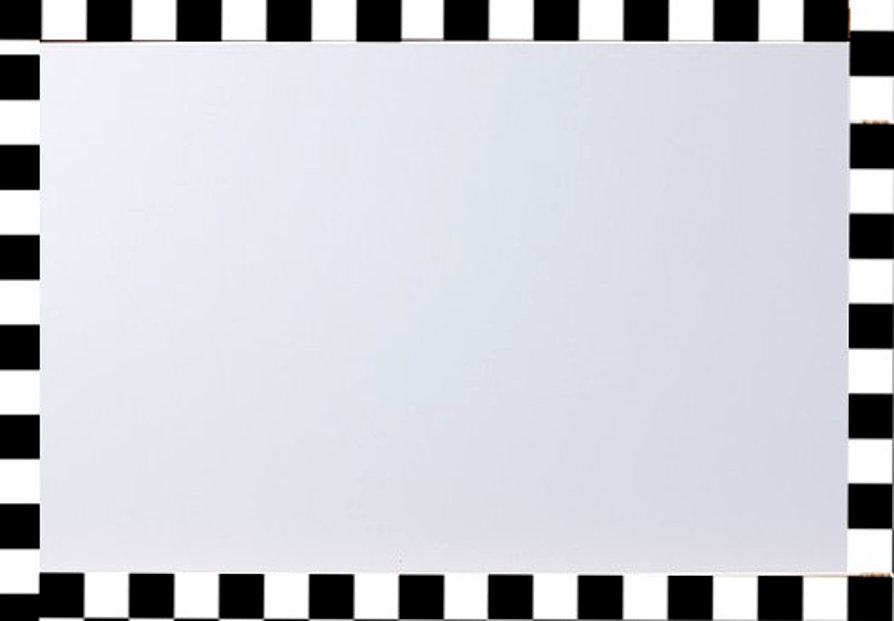 5 x 1 000
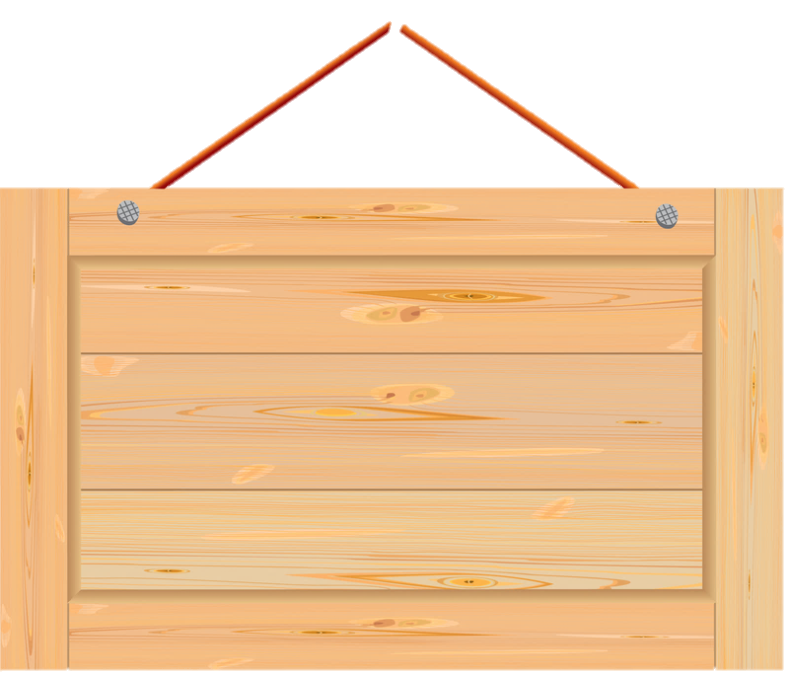 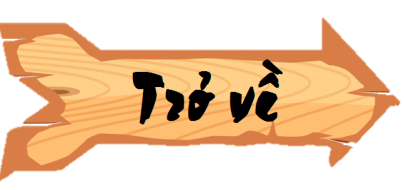 320
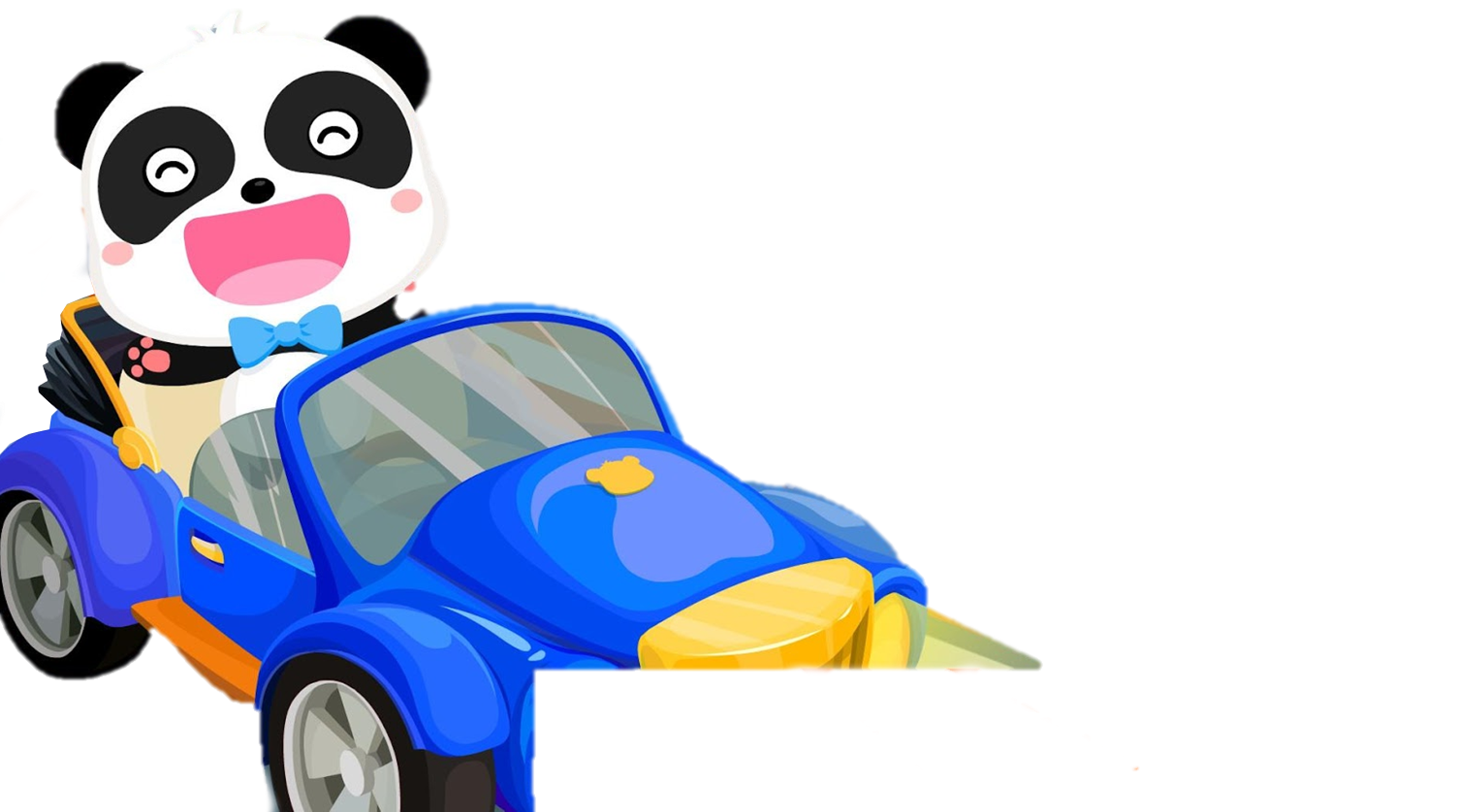 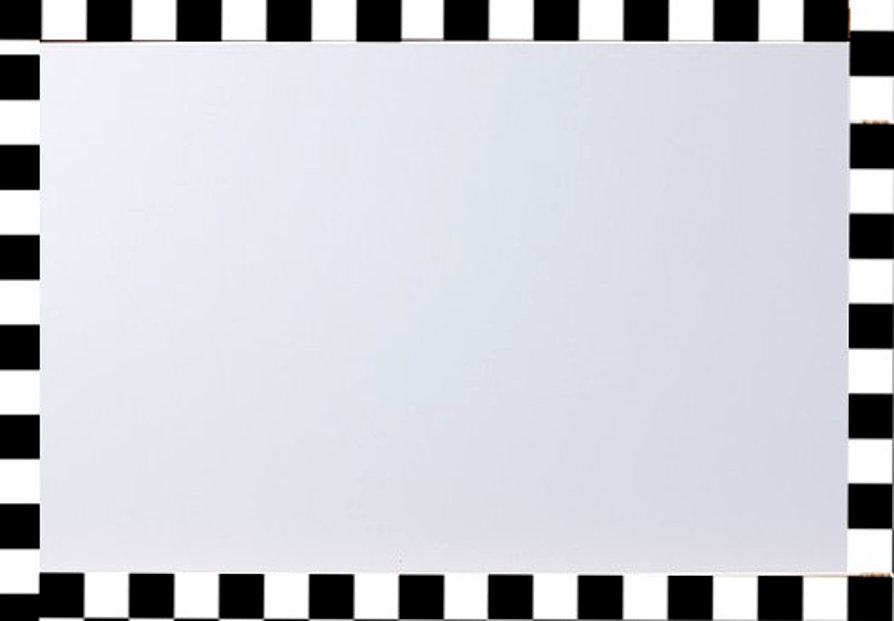 32 x 10
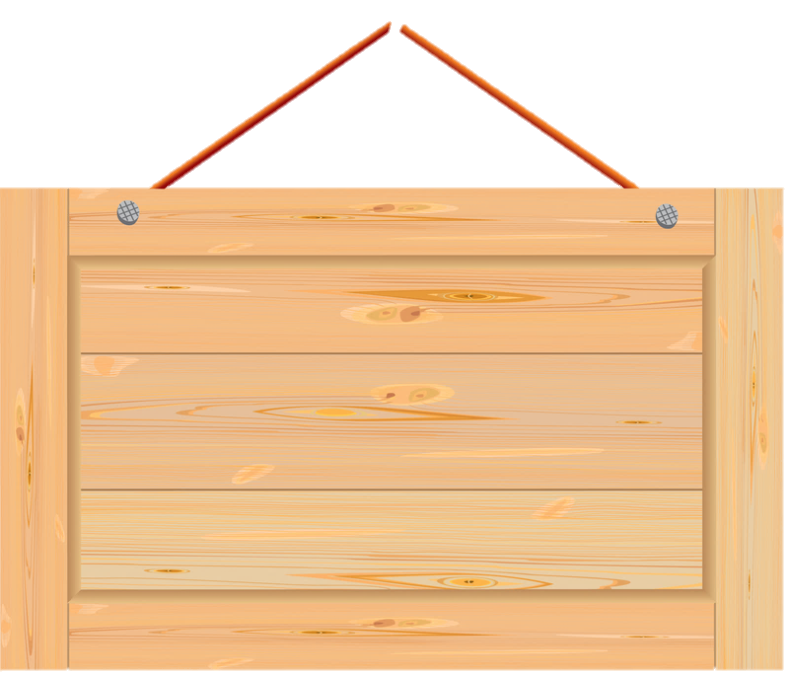 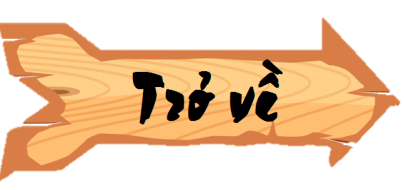 3 200
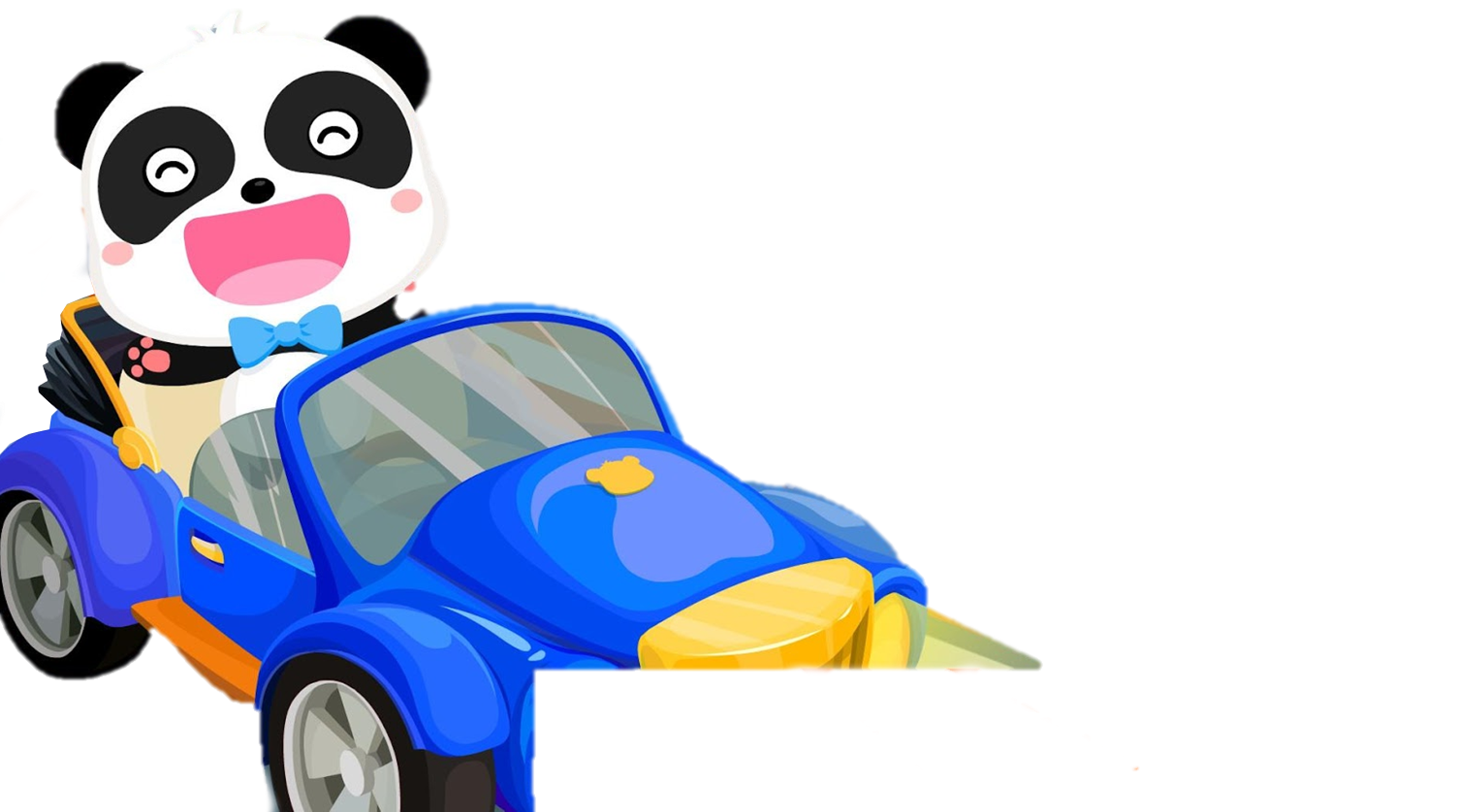 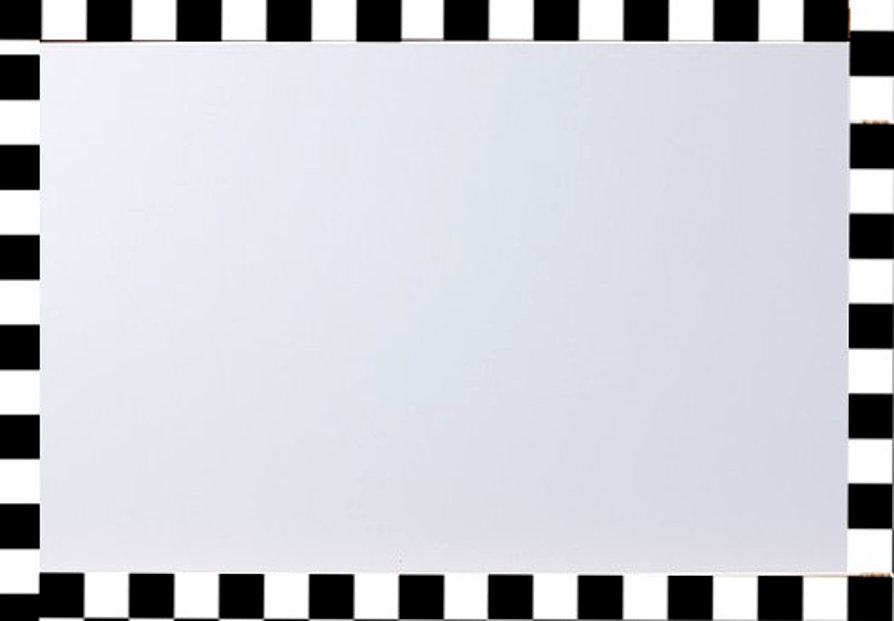 32 x 100
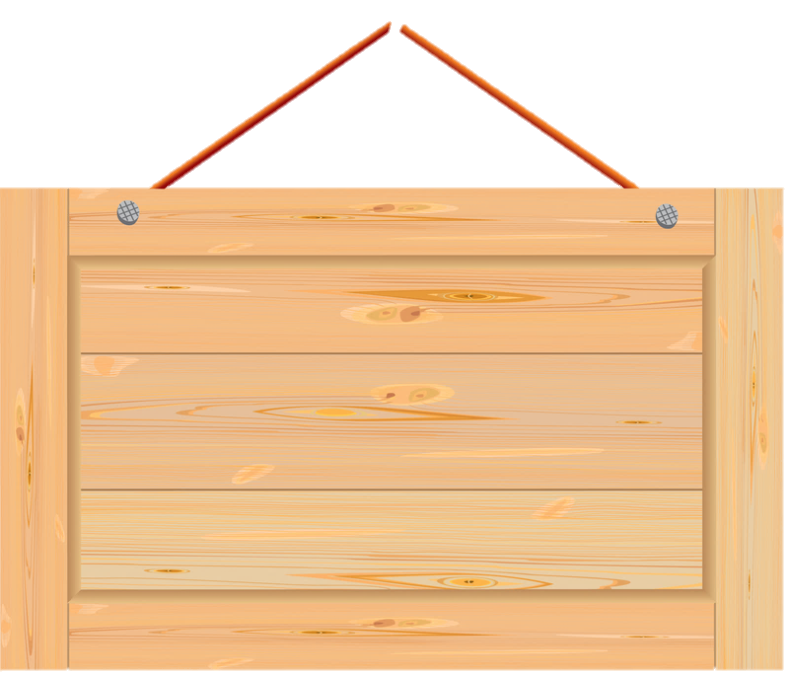 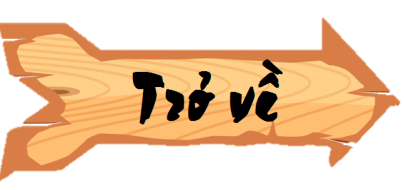 32 000
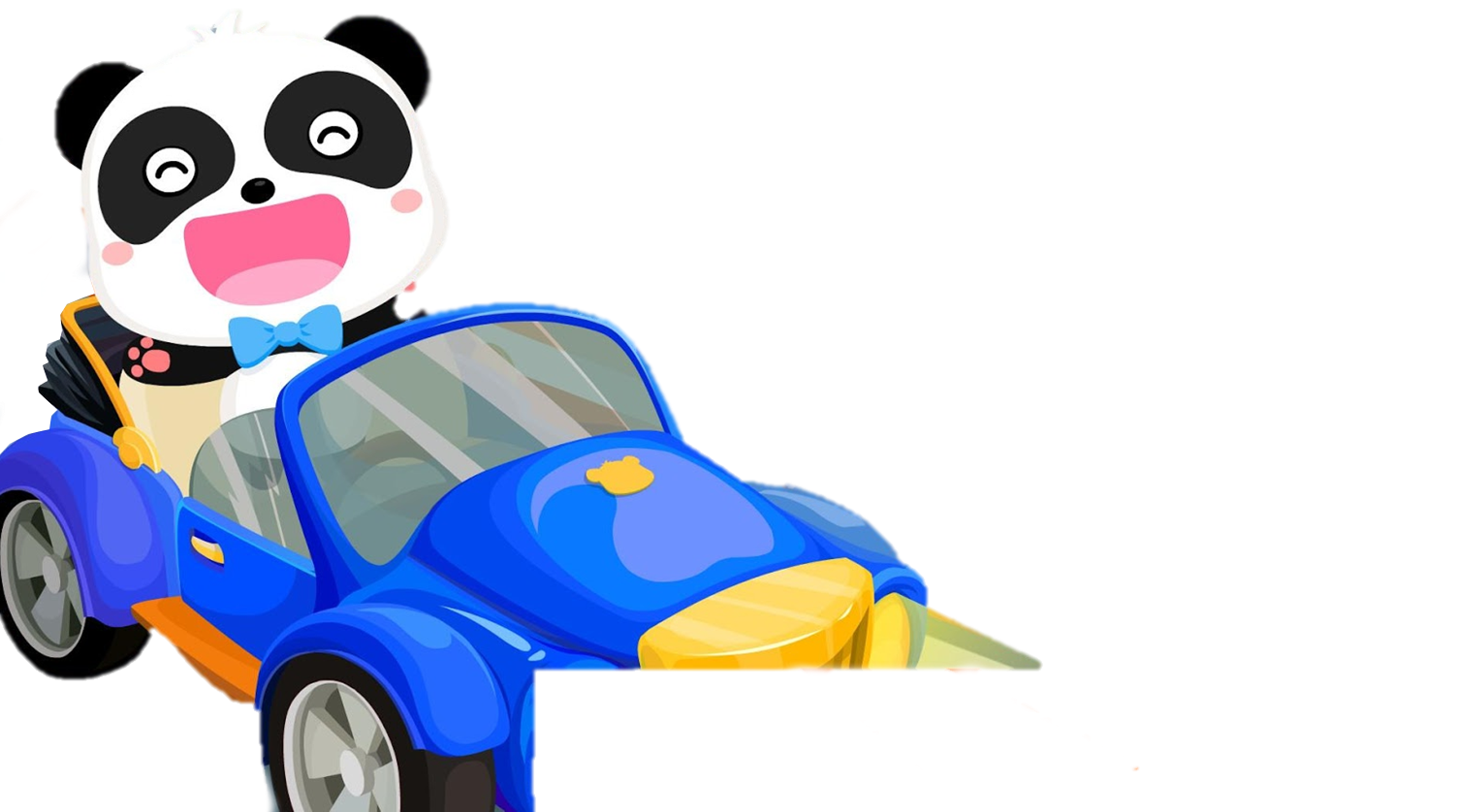 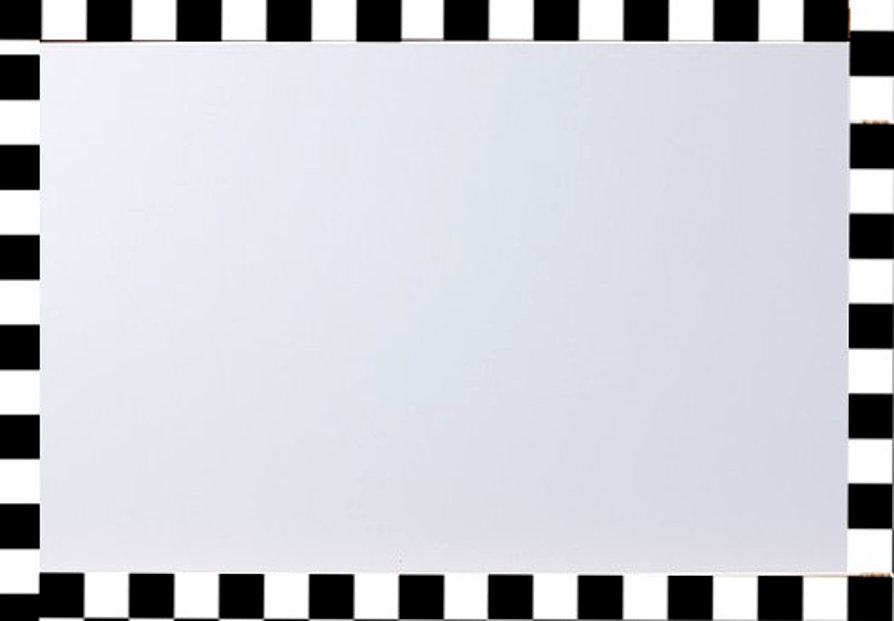 32 x 1 000
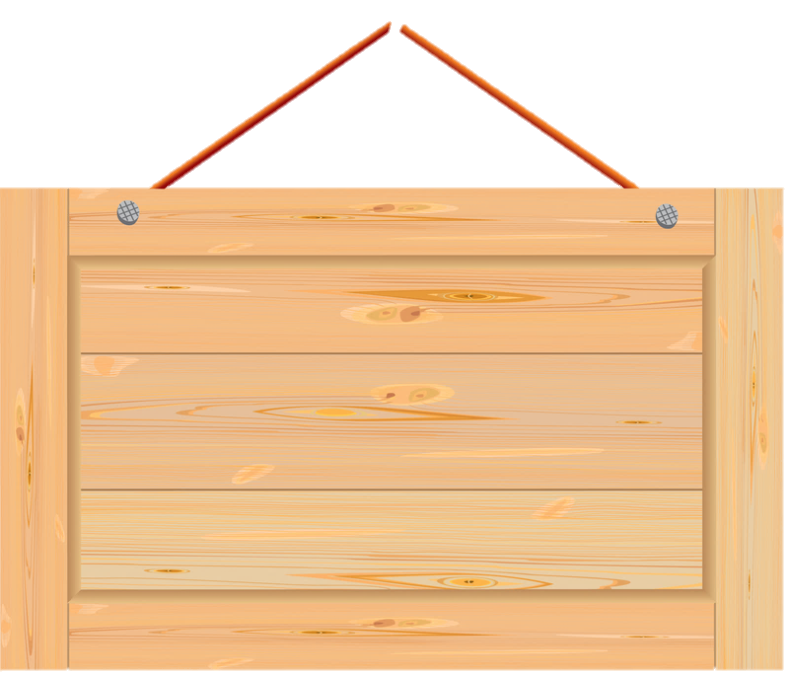 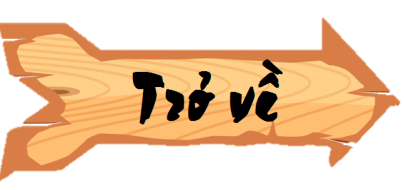 1 830
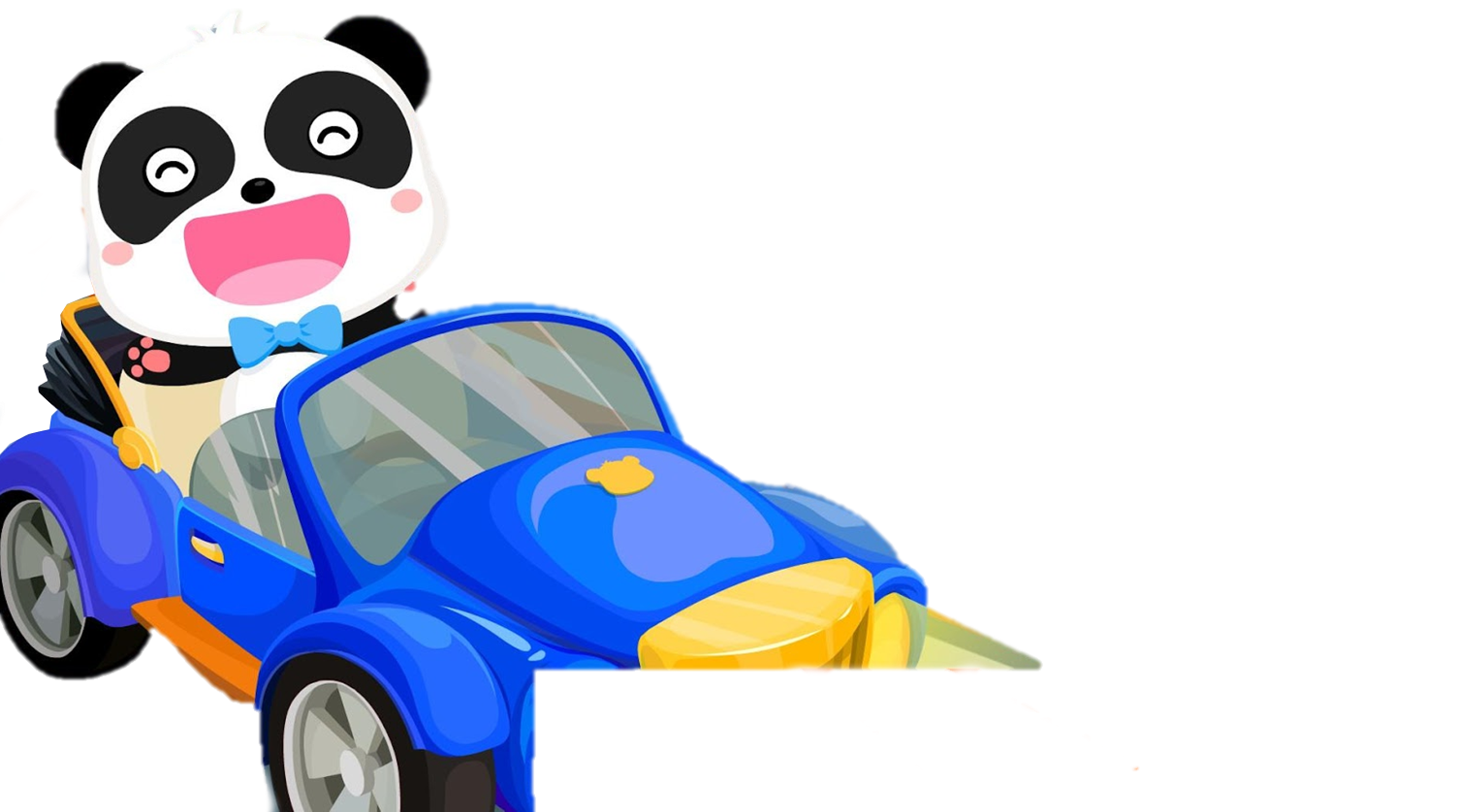 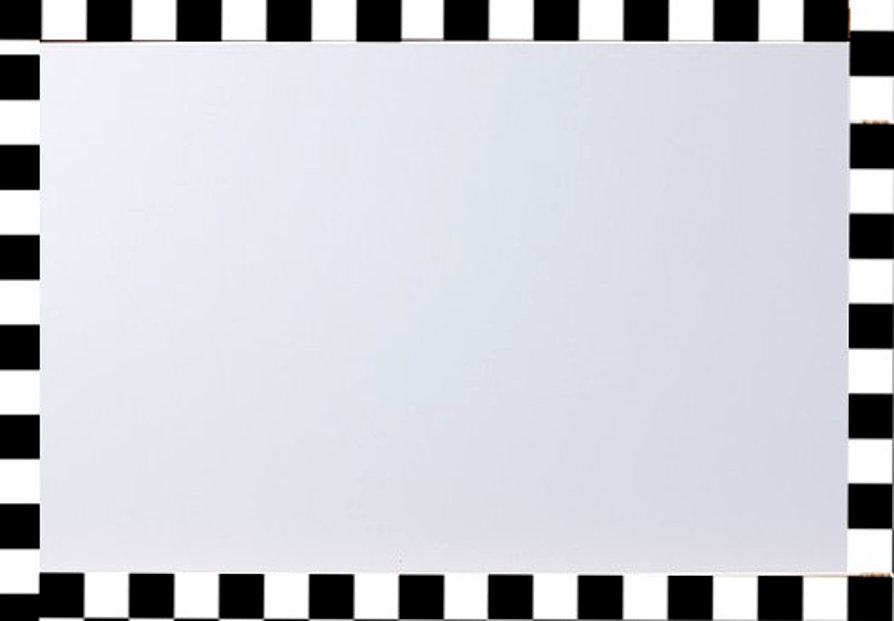 183 x 10
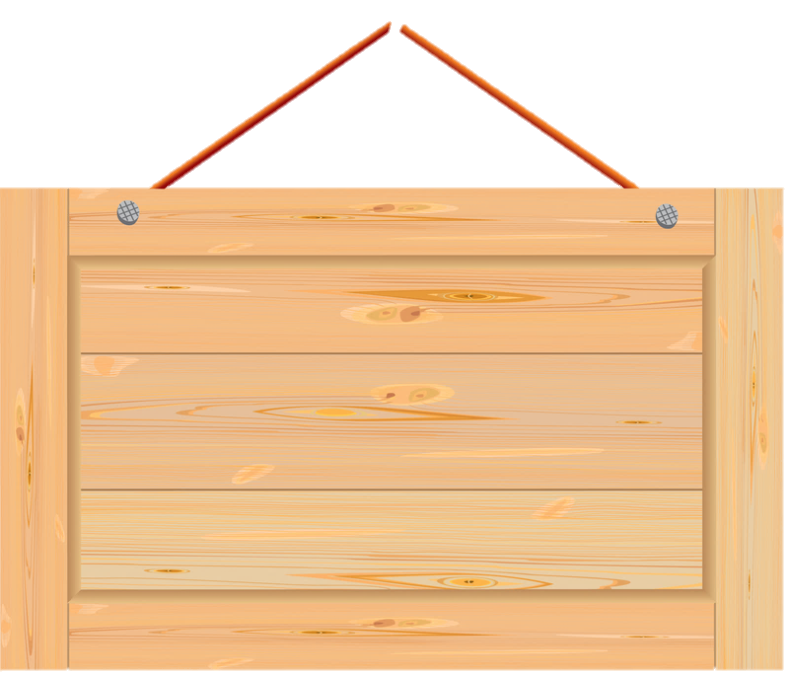 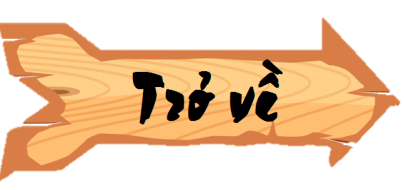 18 300
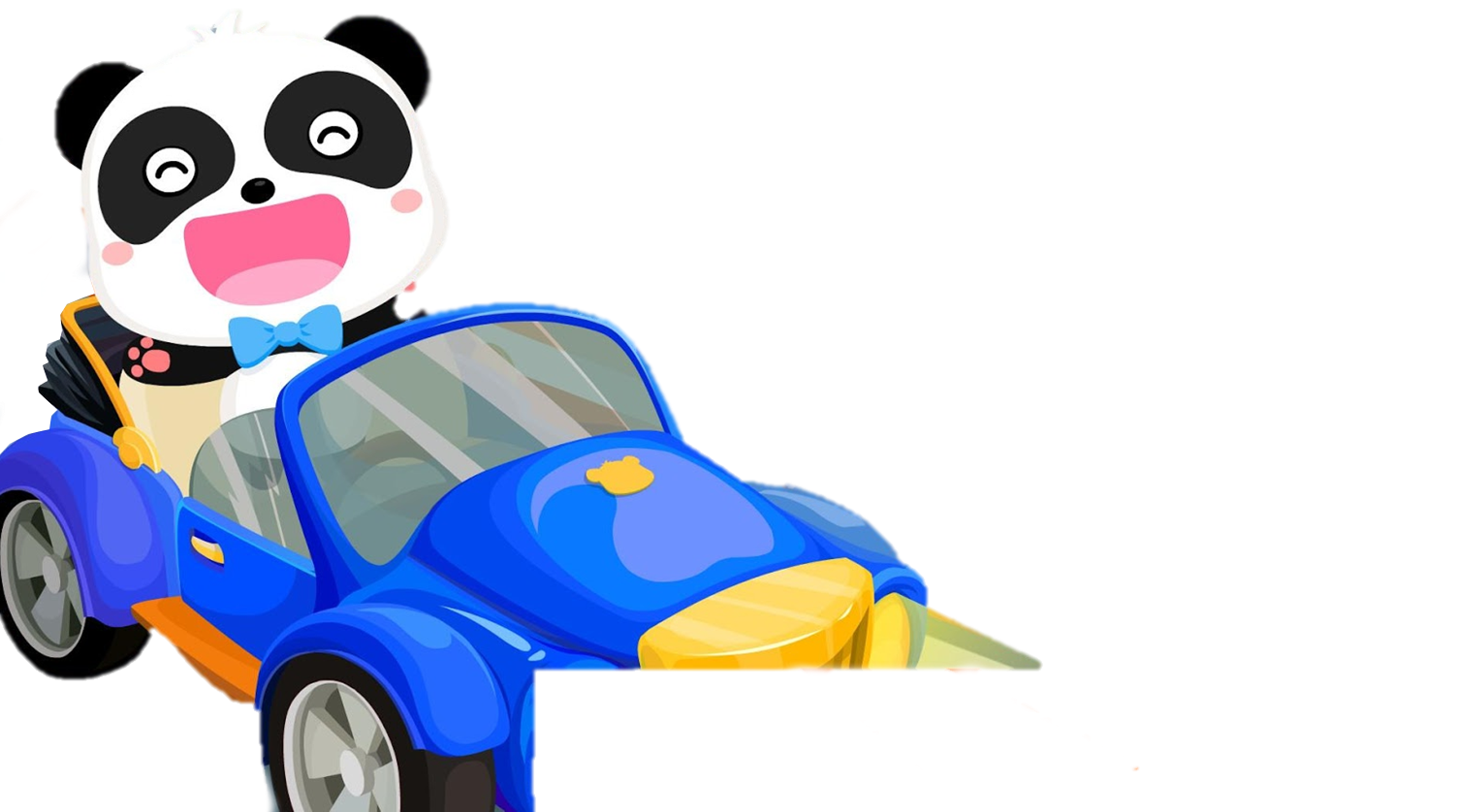 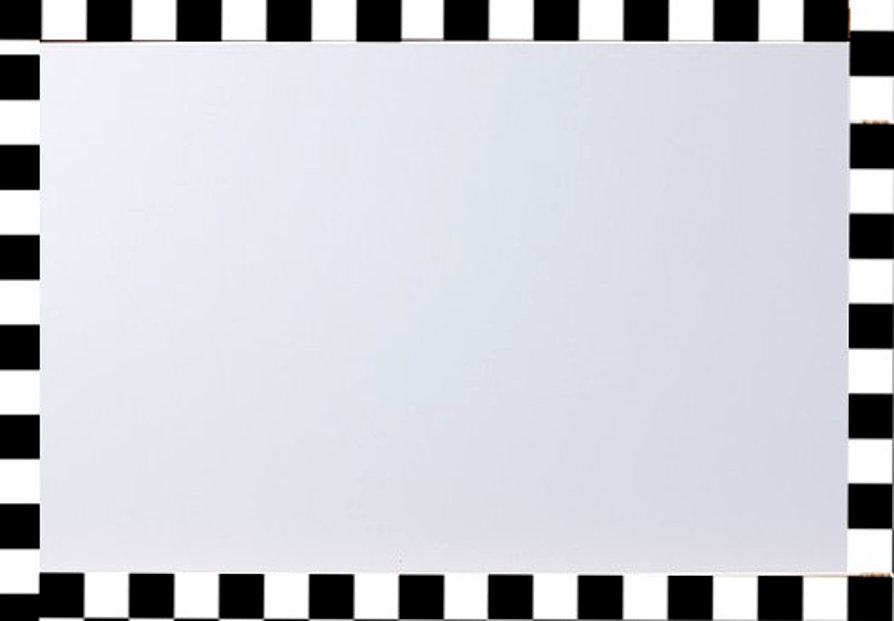 183 x 100
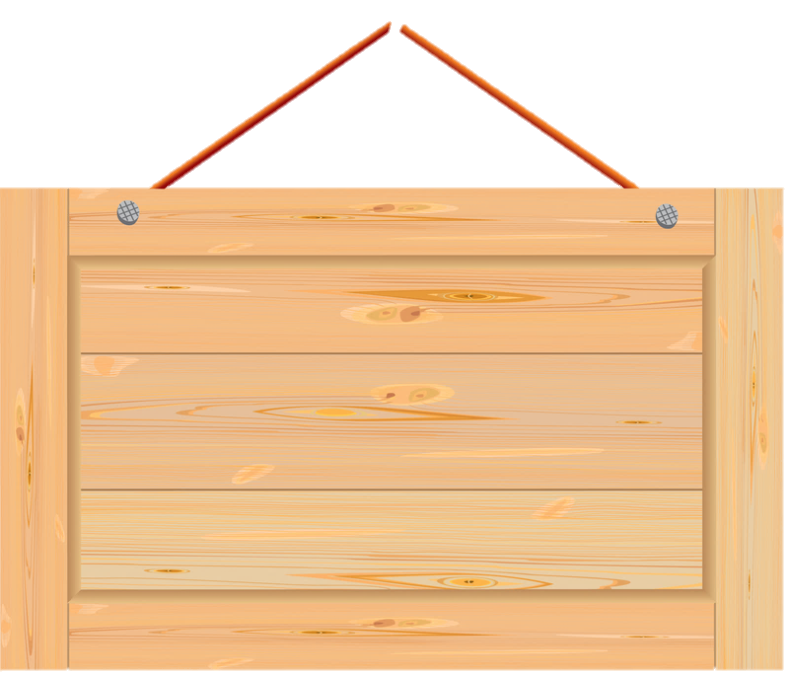 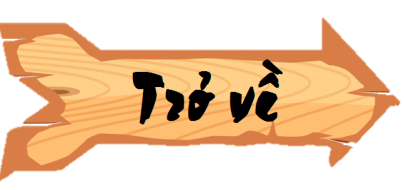 183 000
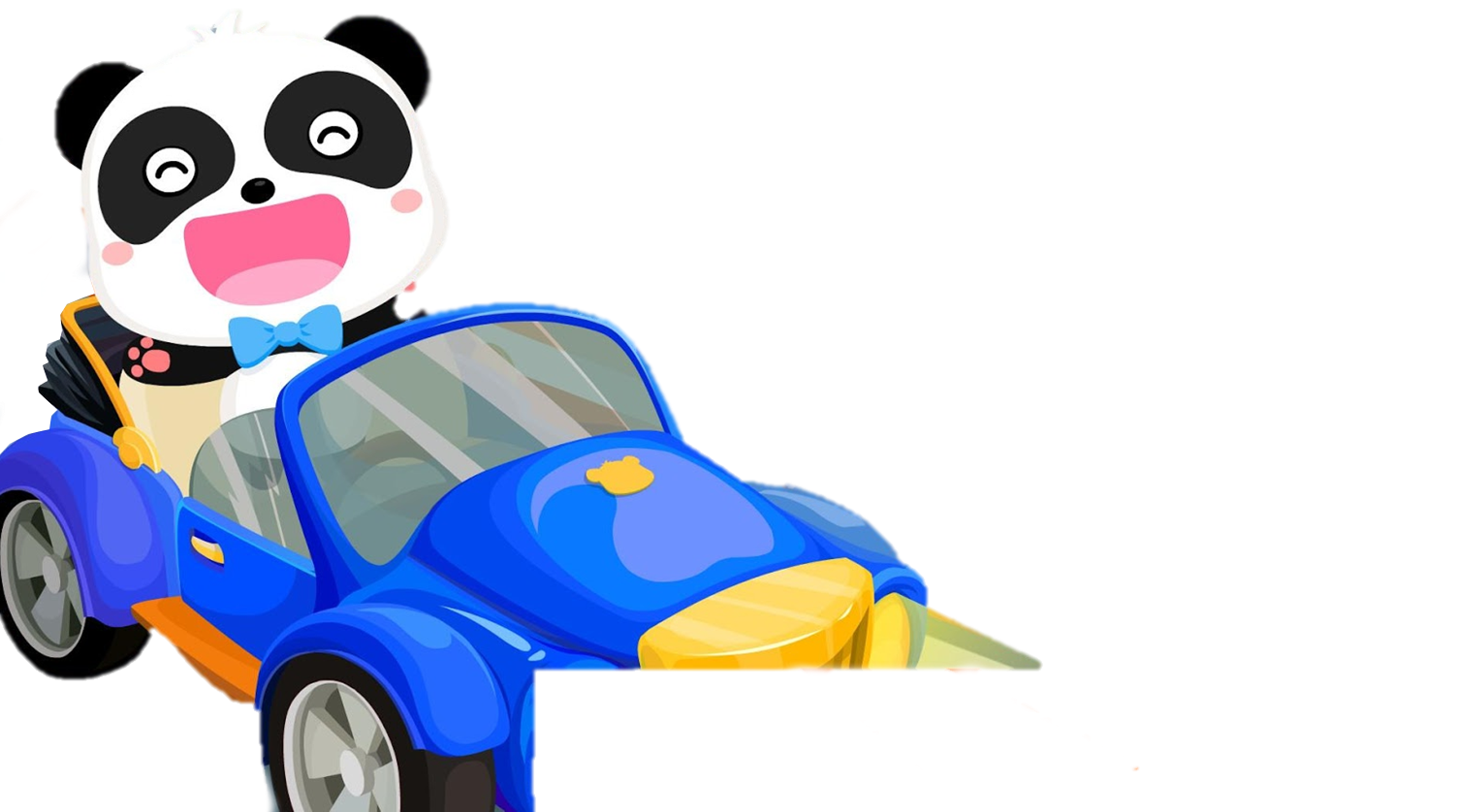 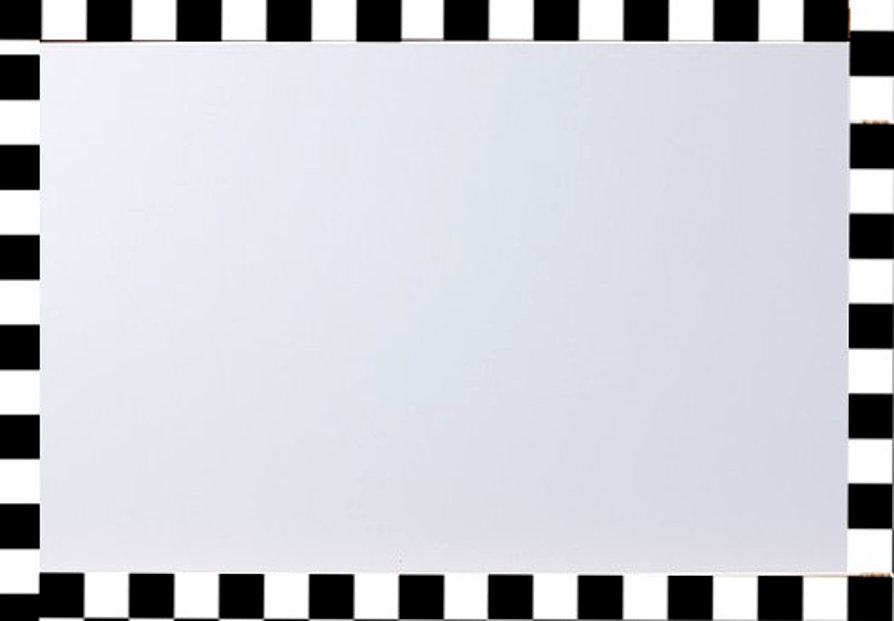 183 x 1 000
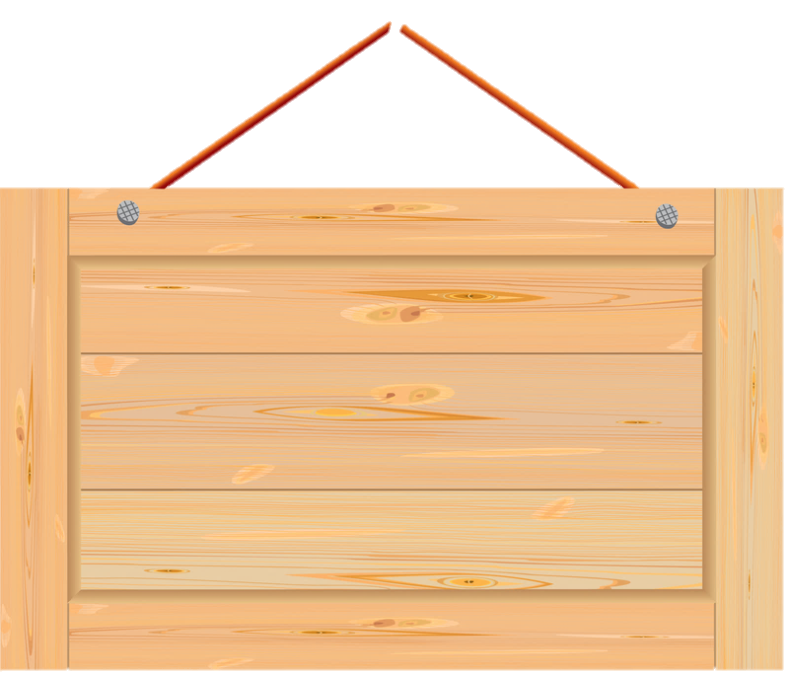 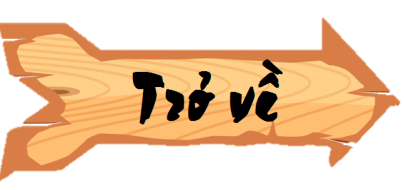 3 070
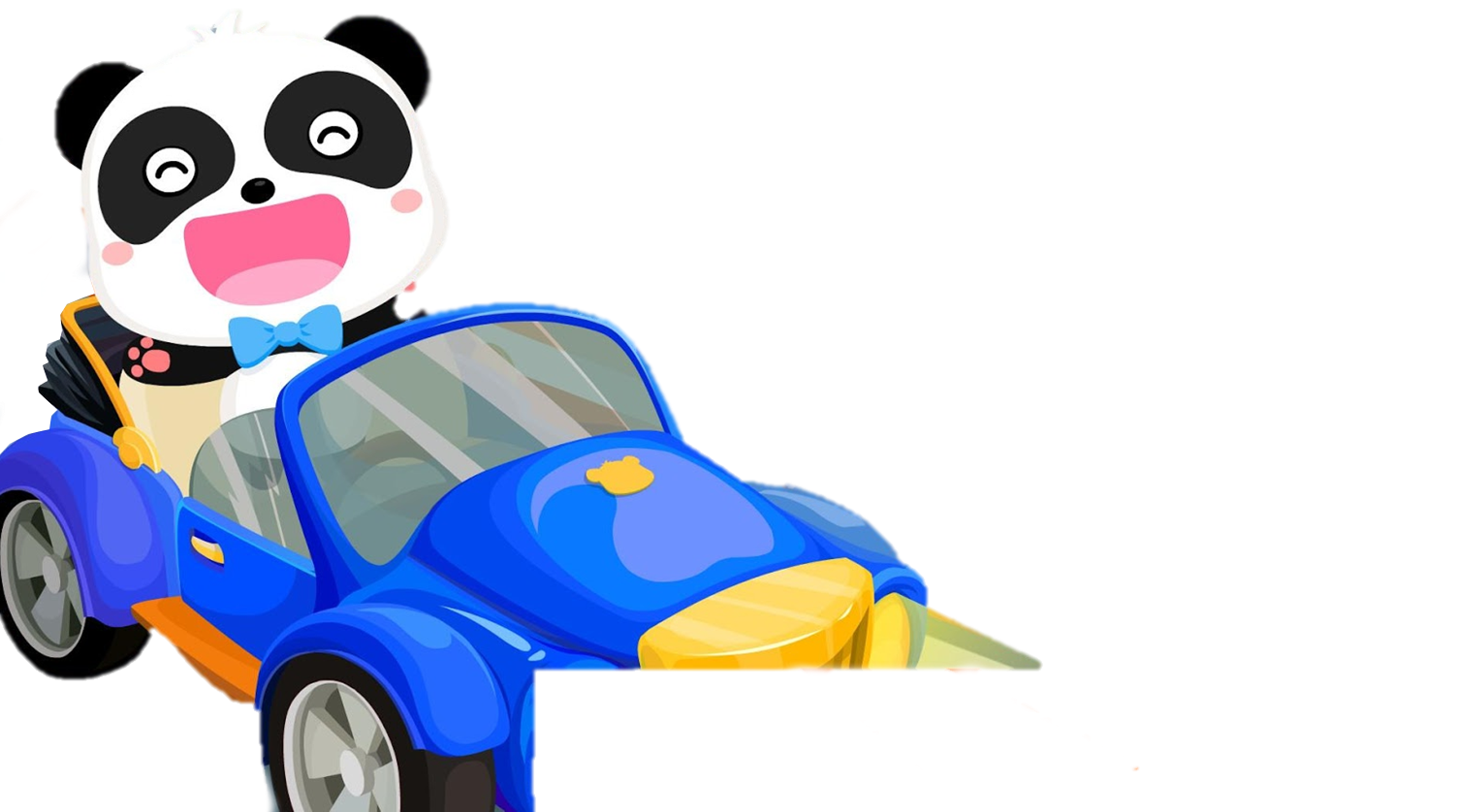 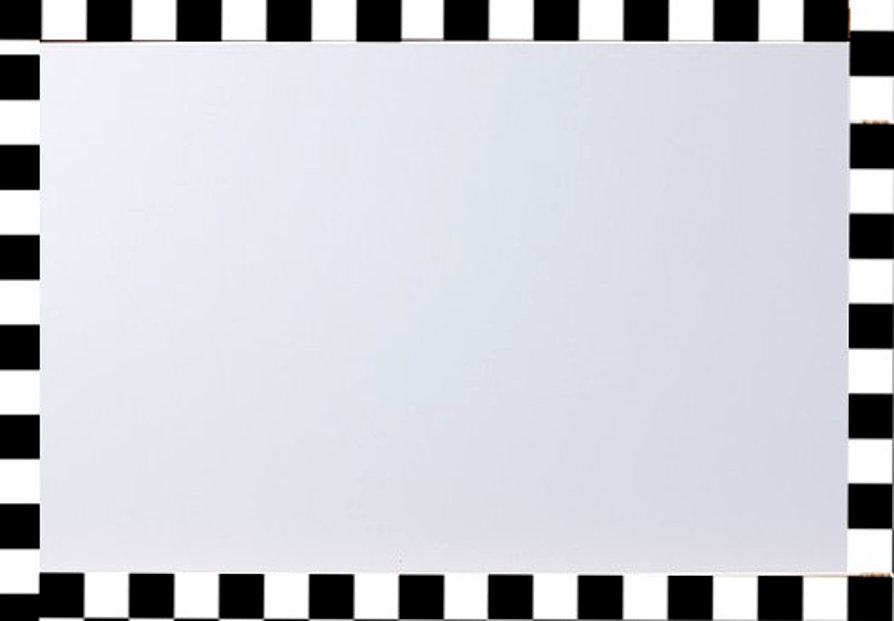 307 x 10
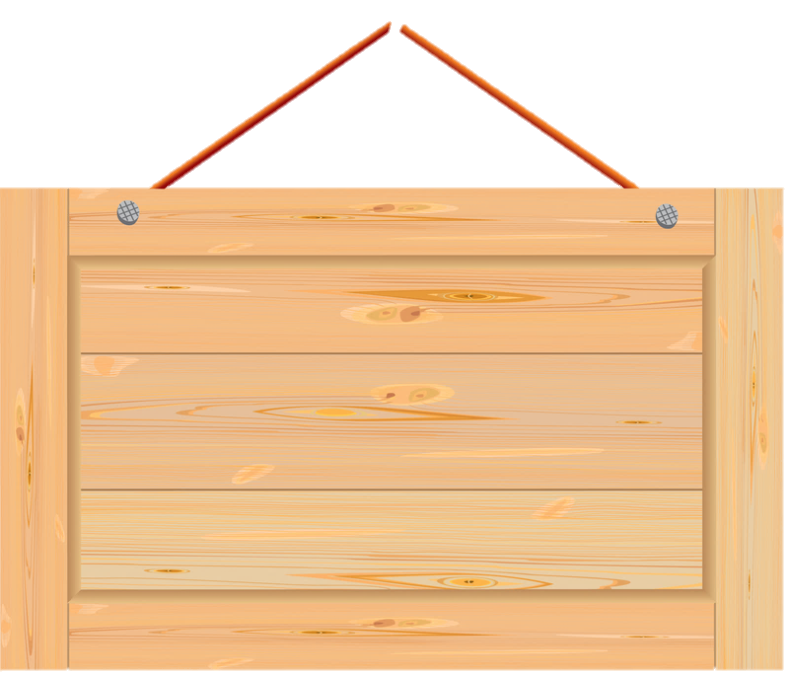 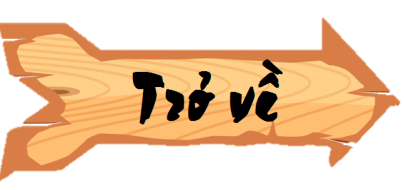 56 000
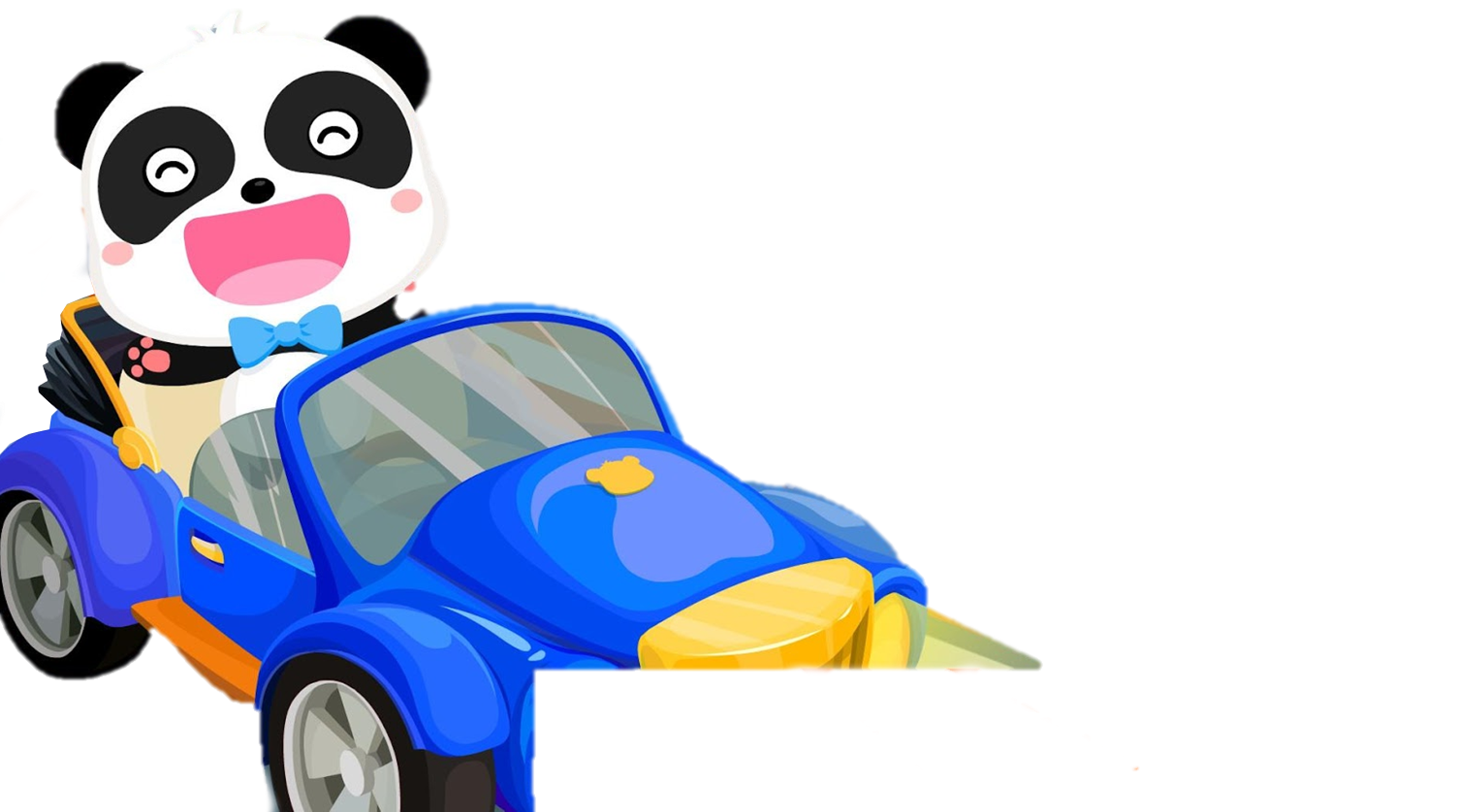 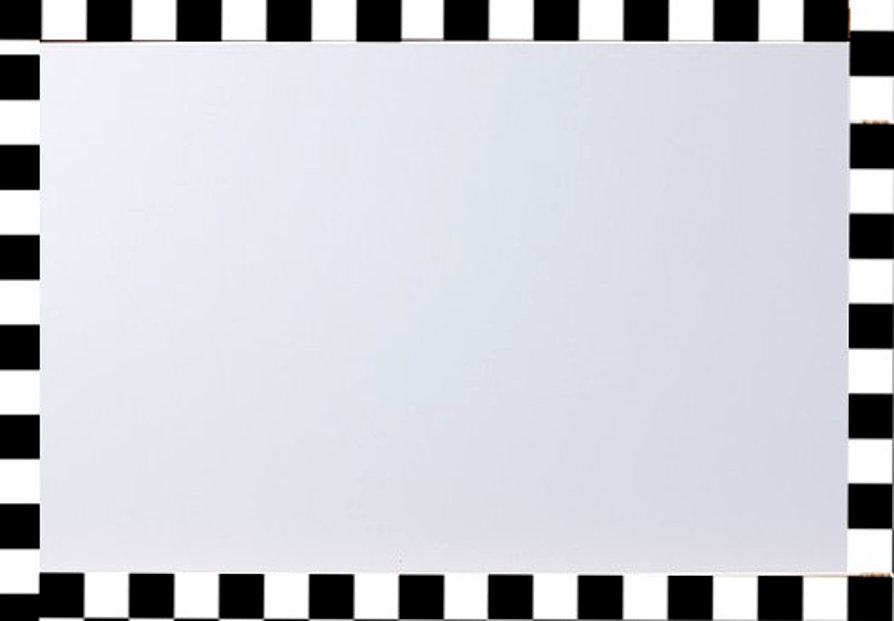 560 x 100
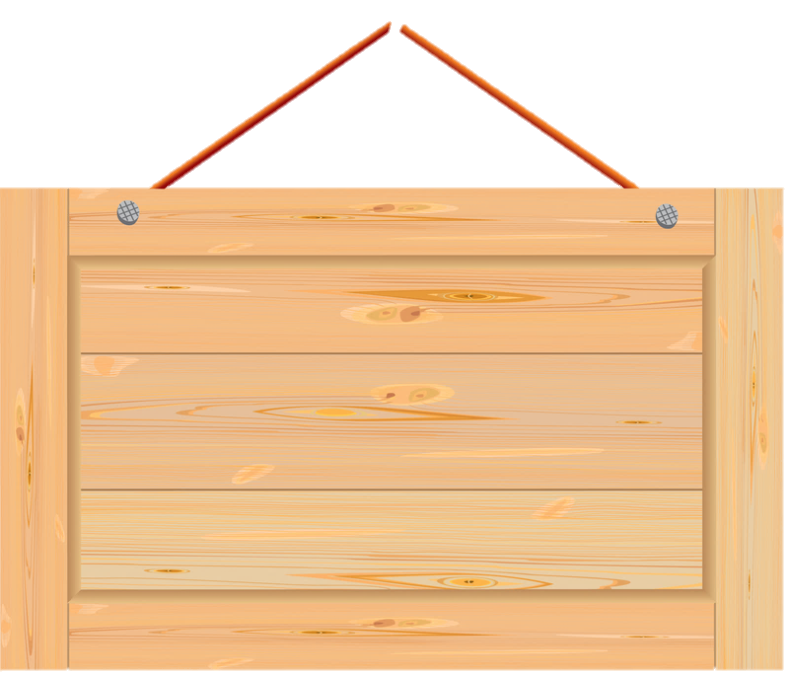 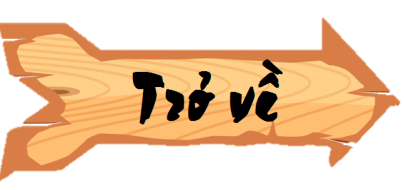 105 000
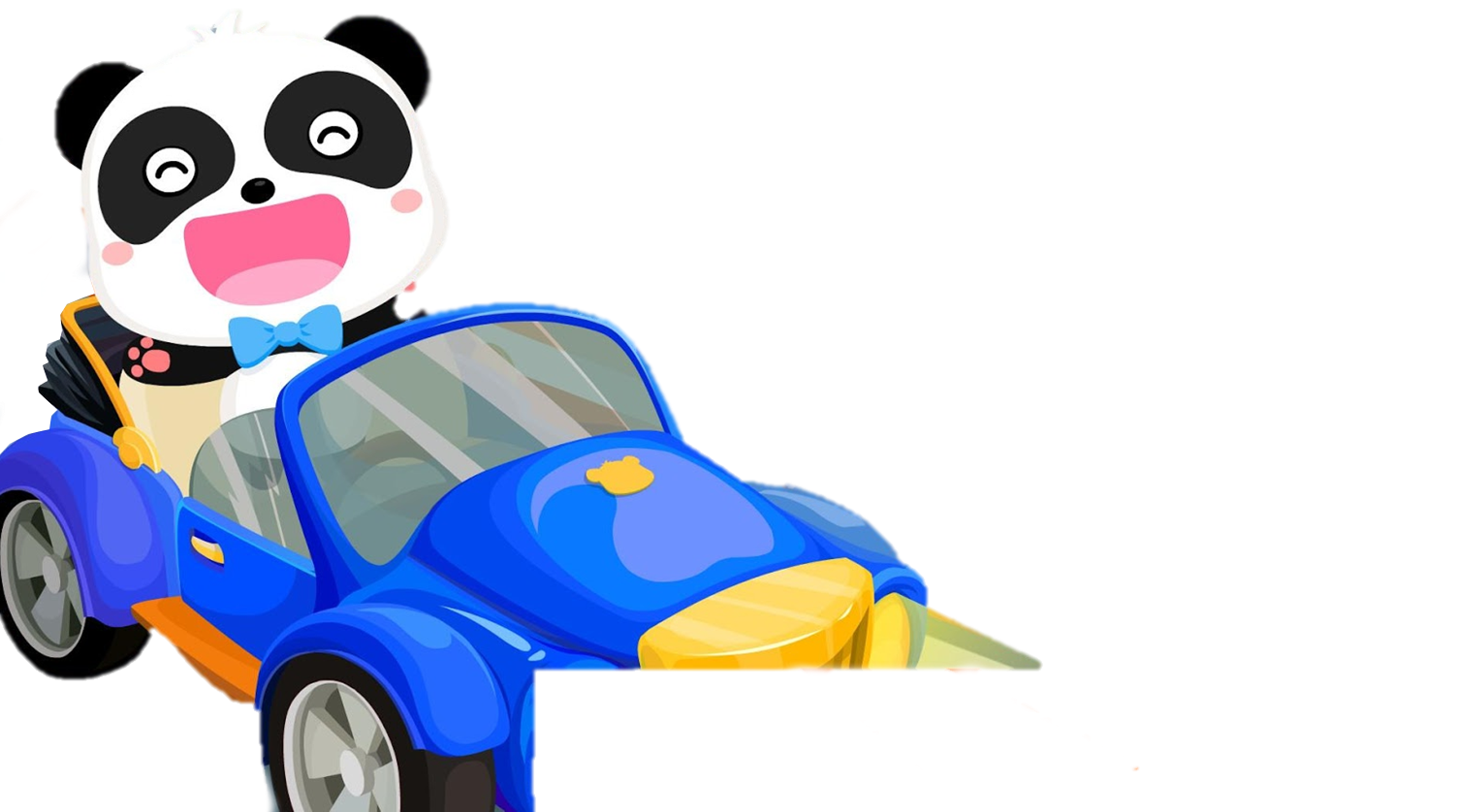 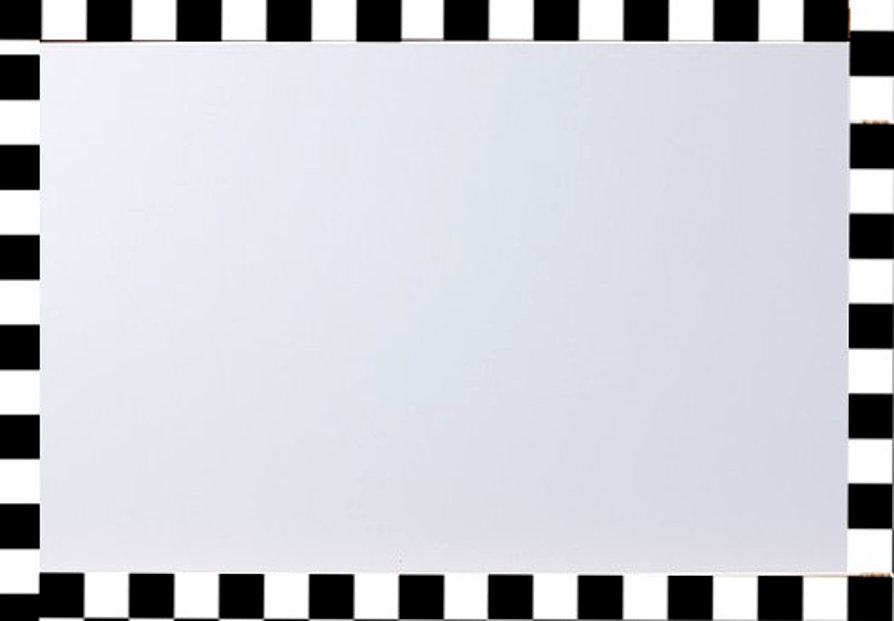 105 x 1 000
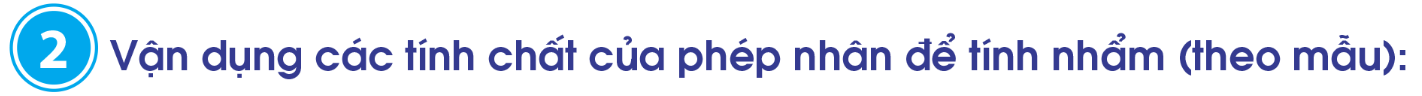 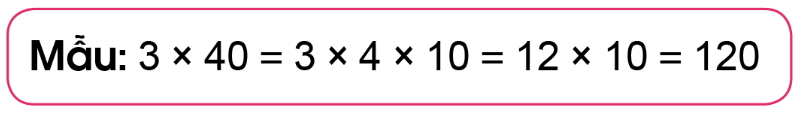 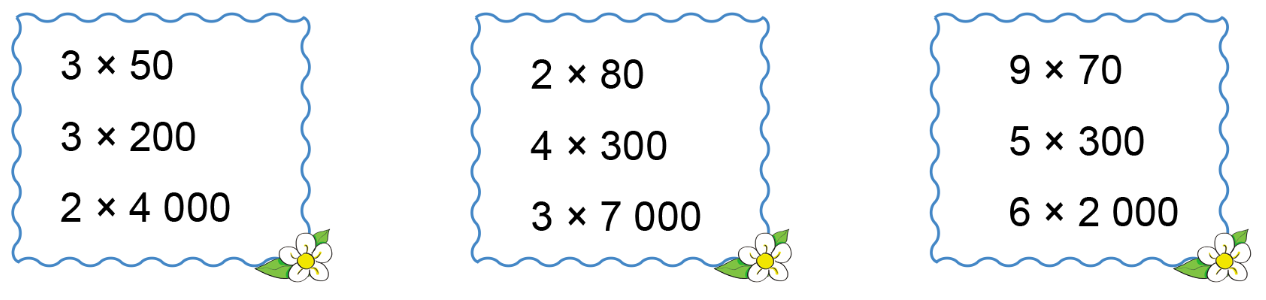 3 x 50
3 x 200               
2 x 4 000
= 3 x 5 x 10
= 3 x 50 = 150
= 3 x 2 x 100
= 6 x 100 = 600
= 2 x 4 x 1 000
= 8 x 1 000 = 8 000
2 x 80
4 x 300               
3 x 7 000
= 2 x 8 x 10
= 16 x 10 = 160
= 4 x 3 x 100
= 12 x 100 = 1 200
= 3 x 7 x 1 000
= 21 x 1 000 = 21 000
9 x 70
5 x 300               
6 x 2 000
= 9 x 7 x 10
= 63 x 10 = 630
= 5 x 3 x 100
= 15 x 100 = 1 500
= 6 x 2 x 1 000
= 12 x 1 000 = 12 000
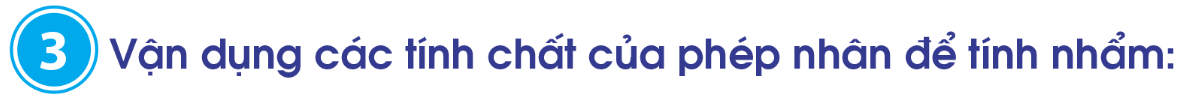 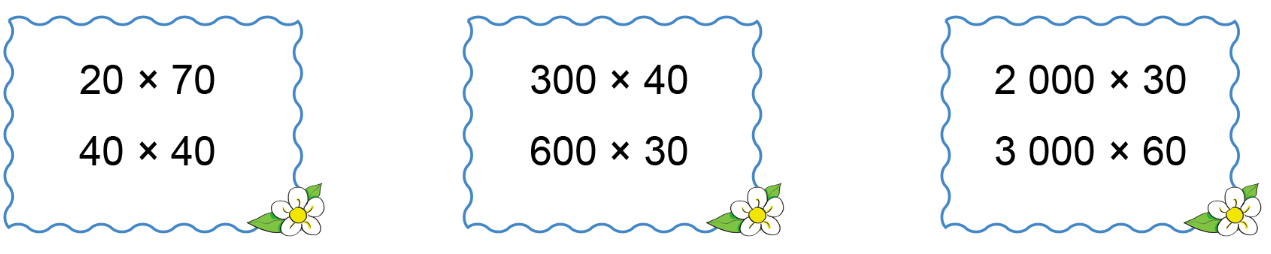 20 x 70
40 x 40
300 x 40
= 2 x 10 x 7 x 10
= 14 x 100 = 1 400
= 4 x 10 x 4 x 10
= 16 x 100 = 1 600
= 3 x 100 x 4 x 10
= 12 x 1 000 = 12 000
600 x 30           
2 000 x 30
3 000 x 60
= 6 x 100 x 3 x 10
= 18 x 1 000 = 18 000
= 2 x 1 000 x 3 x 10
= 6 x 10 000 = 60 000
= 3 x 1 000 x 6 x 10
= 18 x 10 000 = 180 000
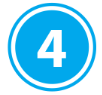 Một cửa hàng xếp các cuốn sổ ghi chép vào trong các thùng, mỗi thùng chứa được 1 000 cuốn sổ. Hỏi 43 thùng như vậy chứa được tất cả bao nhiêu cuốn sổ ghi chép?
Bài giải:
43 thùng chứa được tất cả số cuốn sổ ghi chép là :
1 000 x 43 = 43 000 (cuốn)
Đáp số: 43 000 cuốn sổ ghi chép
Tóm tắt:
1 thùng: 1 000 cuốn sổ
43 thùng: ... ? cuốn số
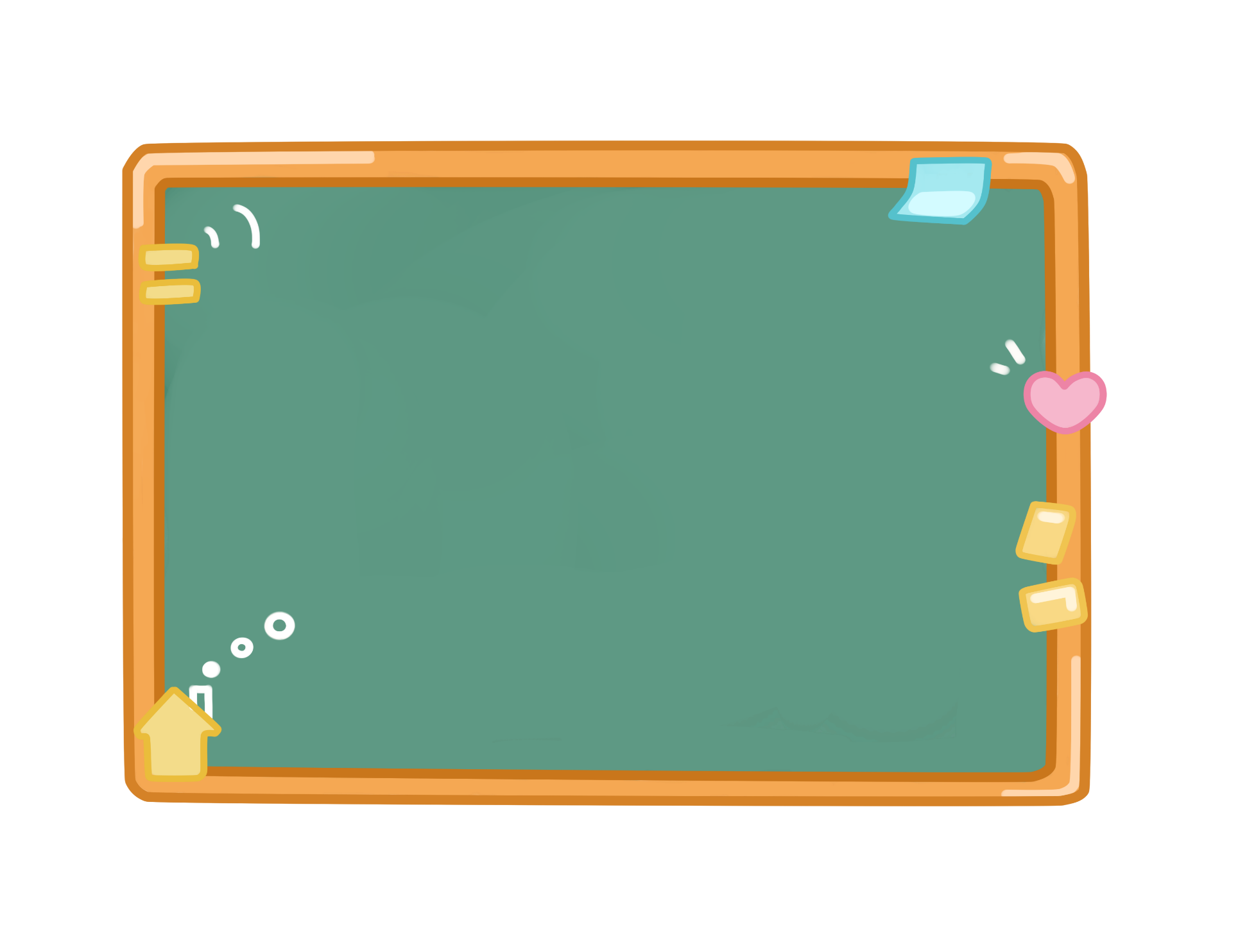 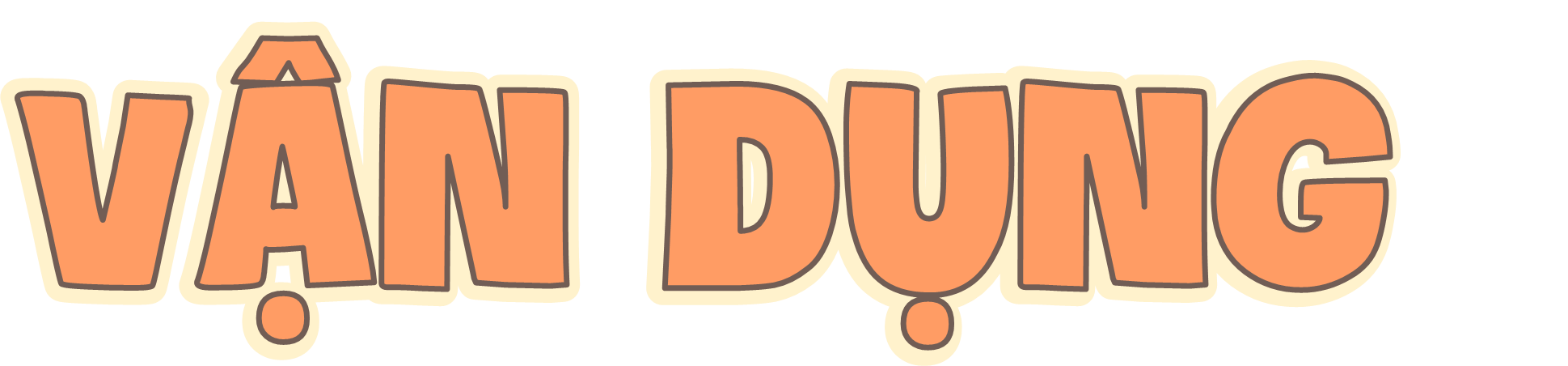 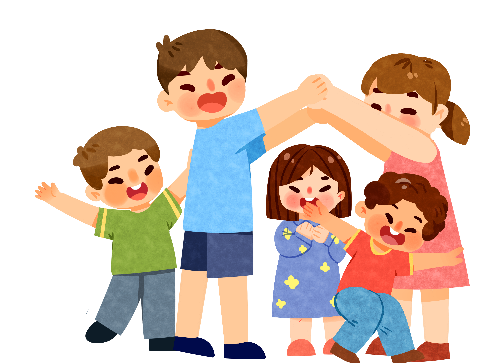 [Speaker Notes: Thiết kế: Hương Thảo – Zalo 0972115126]
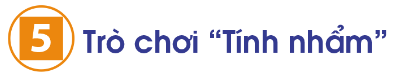 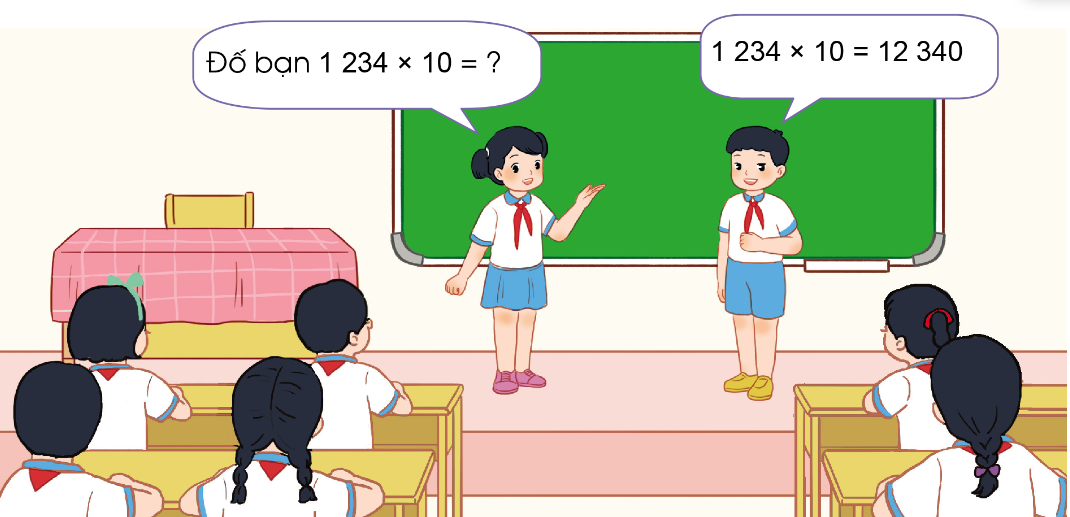 Mỗi học sinh sẽ nêu một phép tính một số nhân với 10, 100 hoặc 1000 để đố bạn.
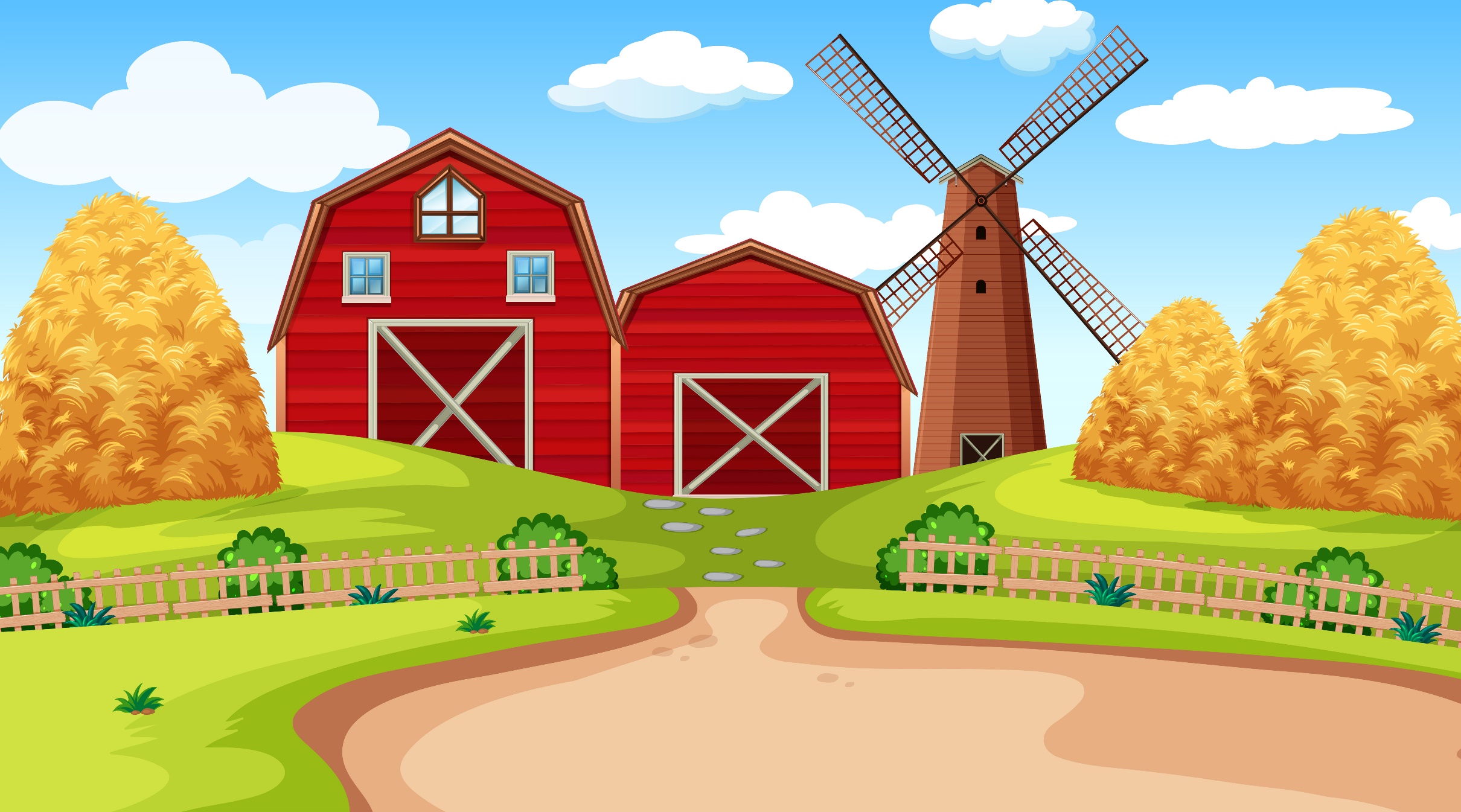 Cảm ơn quý thầy cô đã ủng hộ bài soạn điện tử 2,3,4 của Hiền Trần
Hiền Trần đang theo soạn tiếp bộ Chân trời sáng tạo, KNTT, Cánh diều- lớp 5 chương trình thay sách năm tới. Quý thầy cô ủng hộ đồng hành tiếp thì liên hệ với em qua ZALO  SĐT: 0353095025
Để biết thêm nhiều tài nguyên hay các bạn hãy truy cập Facebook:
NHÓM GIÁO ÁN ĐIÊN TỬ 4,8,11 ( coppy link bên dưới vào tìm kiếm fb )
https://www.facebook.com/groups/514479210372531/?ref=share_group_link
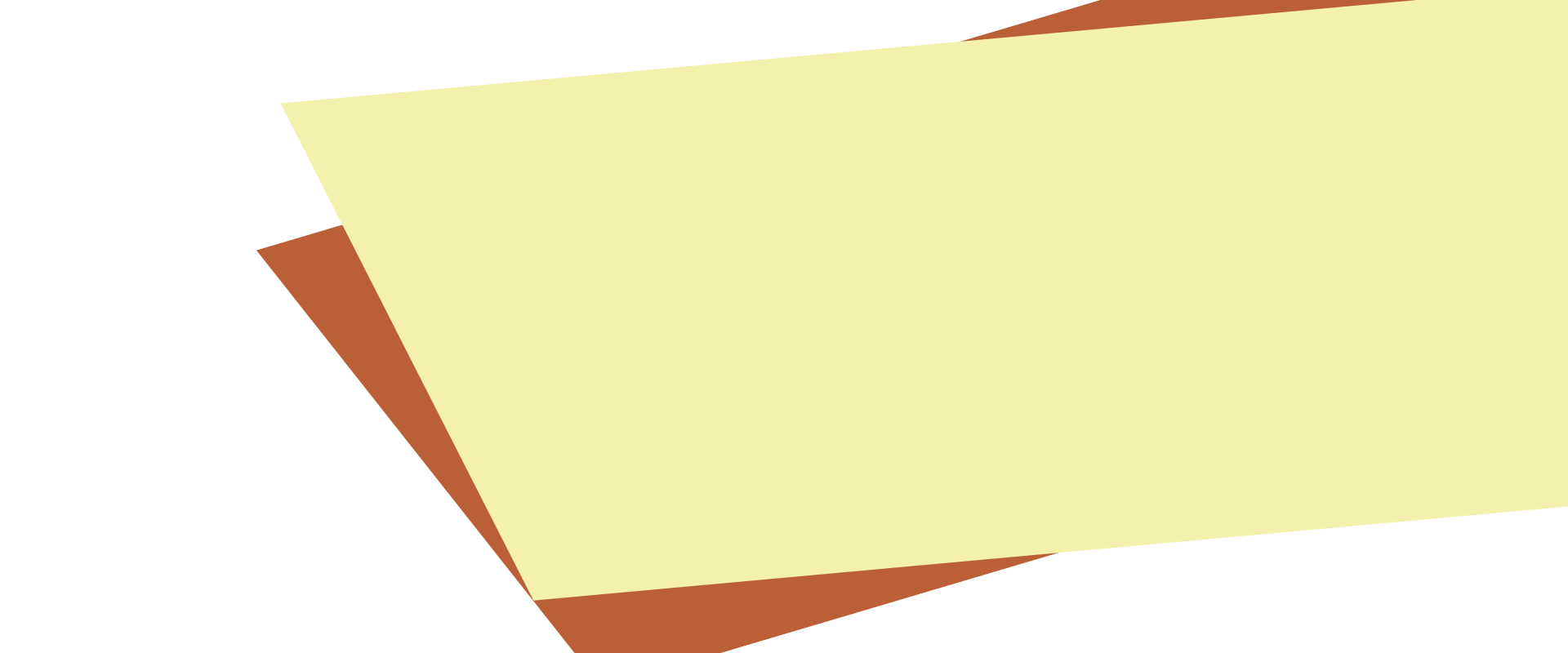 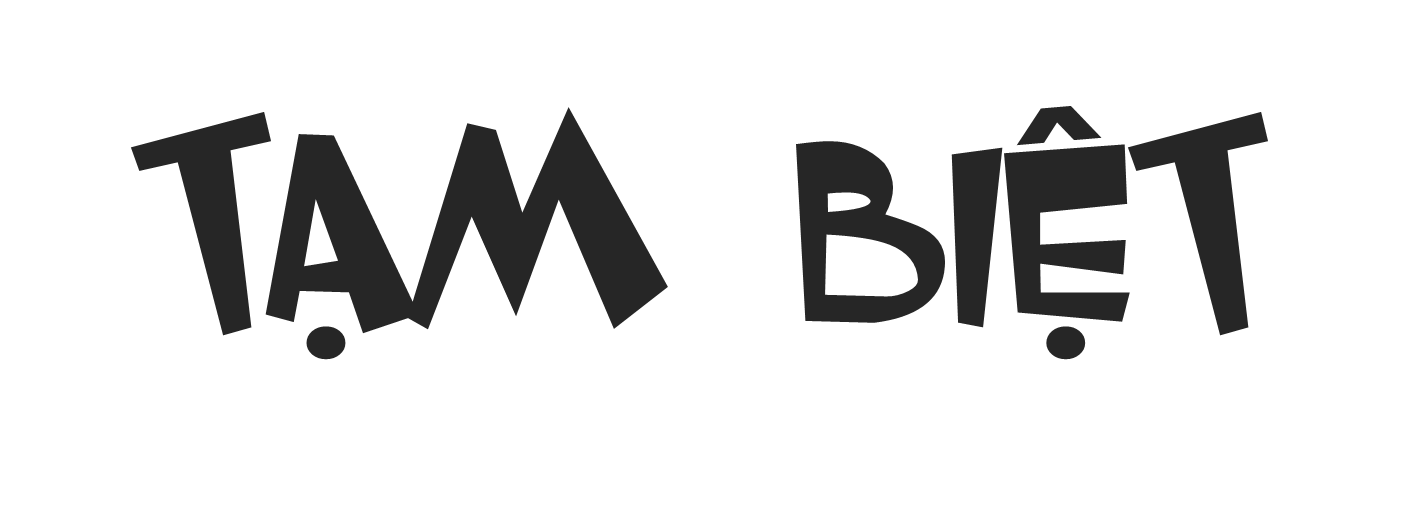 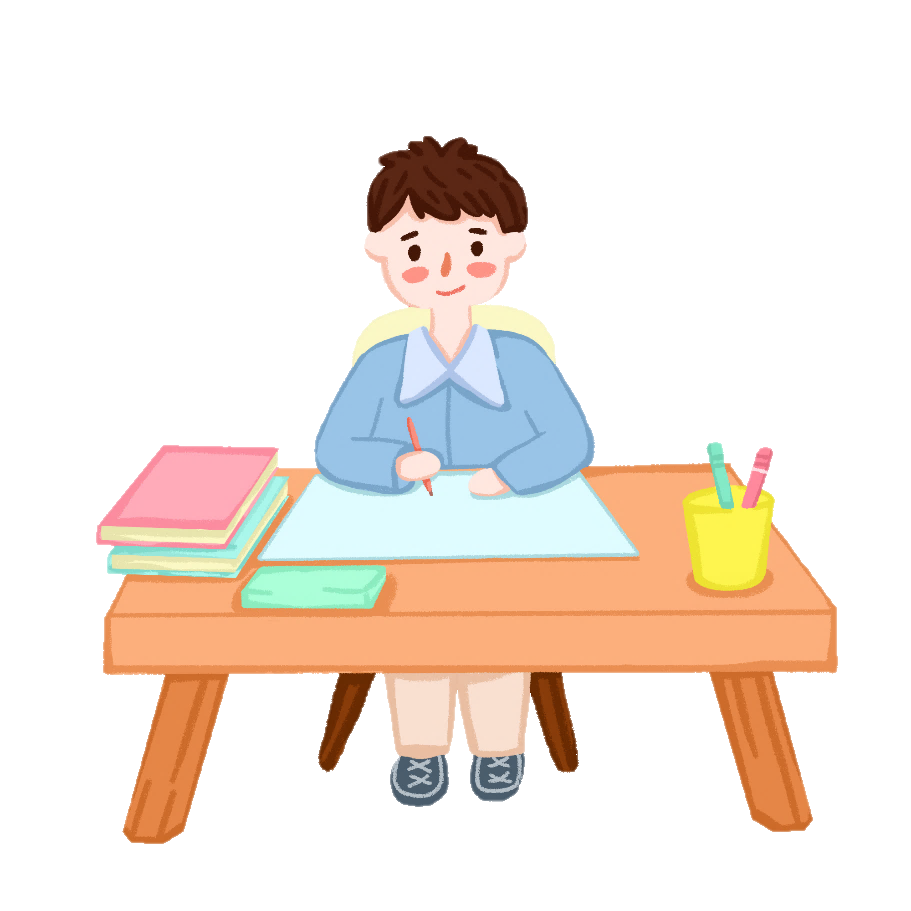 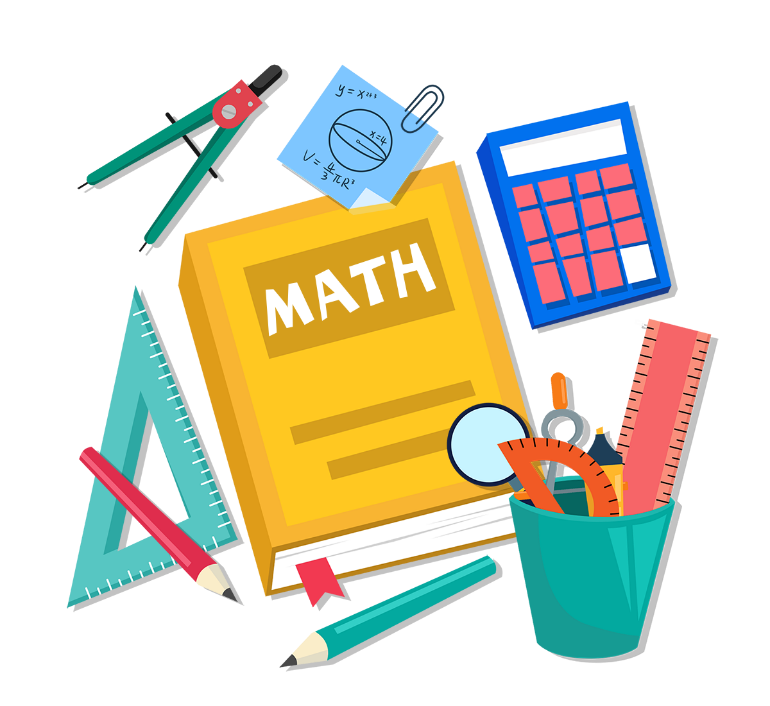